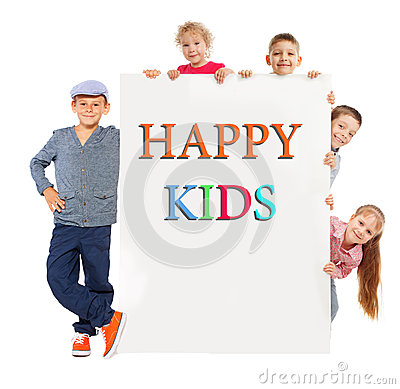 EMPOWERED CHILDREN’S MINISTRIES 
in the 
LOCAL CHURCH
Prepared by:
Dr. Miriam L. Andres,  CHM Director
Southern-Asia Pacific Division
1
[Speaker Notes: In his book, Natural Church Development, Christian Schwarz indicates that every healthy, growing church has eight characteristics.  These characteristics can also be factored into Children’s Ministries so that it can maintain a healthy and growing department in the local church.

I have some questions to ask you… How many of you have CHM Department in your local church?]
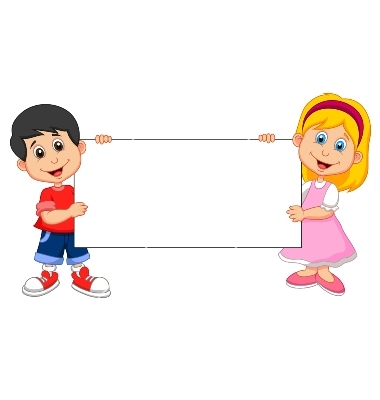 8 CHARACTERISTICS of a 
HEALTHY CHILDREN’S MINISTRIES 
in the LOCAL CHURCH
2
[Speaker Notes: 8 CHARACTERISTICS of a HEALTHY CHILDREN’S MINISTRIES 
in the LOCAL CHURCH]
HEALTHY CHM IN THE LOCAL CHURCH
-- ACTIVE
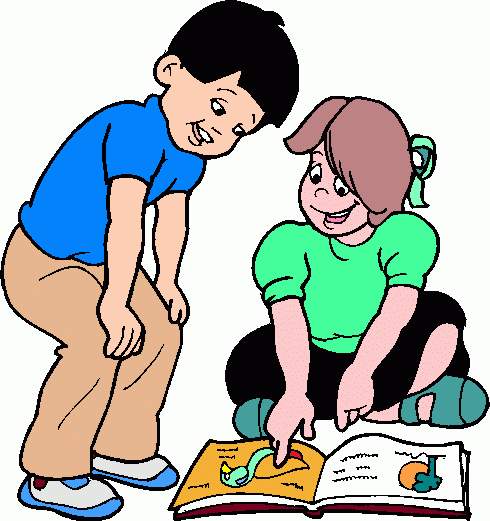 -- EMPOWERED!
-- Has plans 
  all year-	round
-- Visible, can be felt
3
[Speaker Notes: HEALTHY CHM IN THE LOCAL CHURCH

Active
Empowered!
Has plans all-year round
Visible, can be felt]
Is your Children's Ministry IN Your 				LOCAL CHURCH
				Healthy?
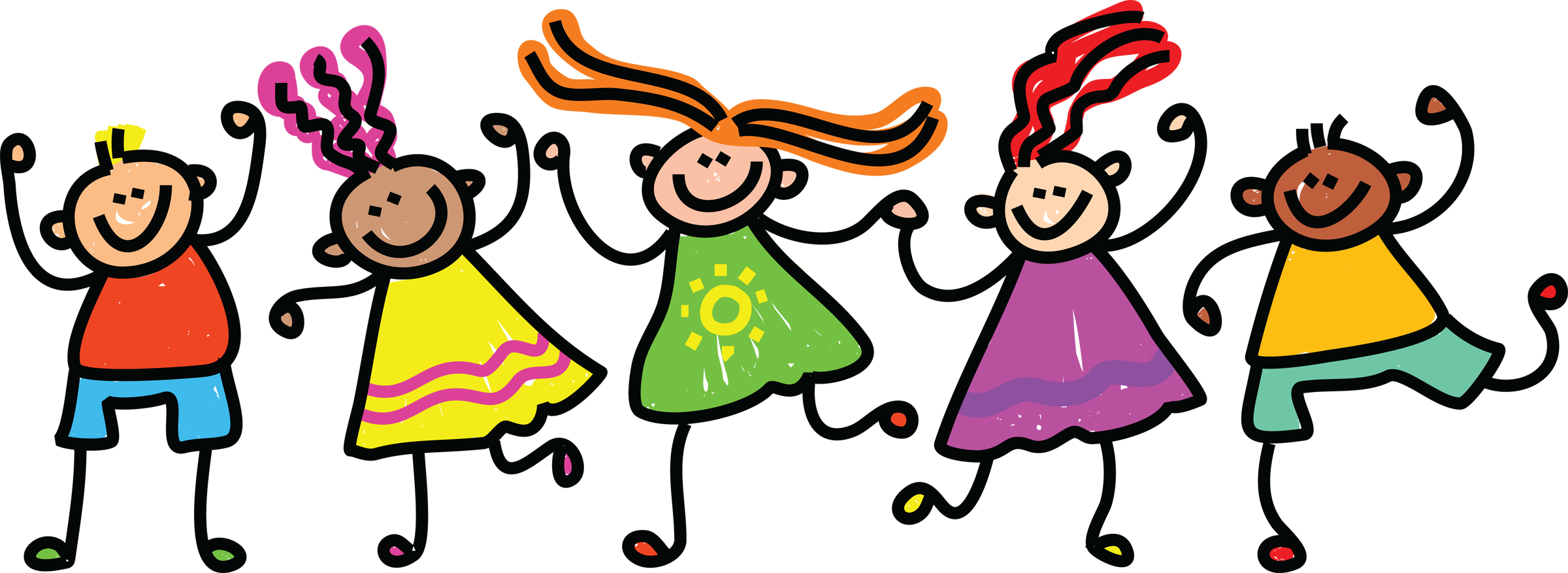 4
[Speaker Notes: Is your Children's Ministry IN Your LOCAL CHURCH
	Healthy?]
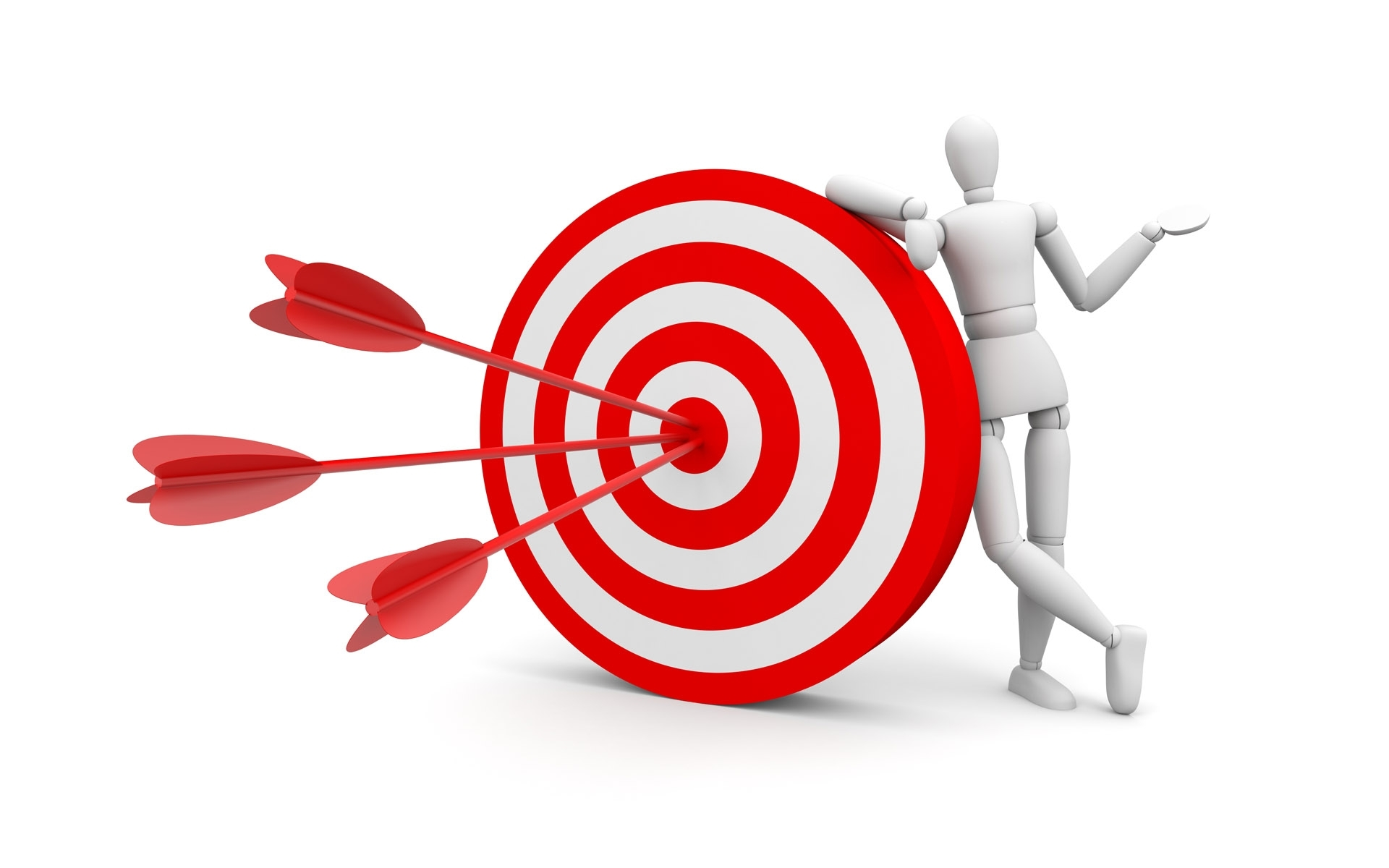 Two Targets
To give you information about the characteristics of a healthy CHM
To have idea on the rating /measure of CHM in terms of the characteristics we will discuss.
5
[Speaker Notes: Two Targets 

1.  To give you information about the characteristics of a healthy CH
2.  To have idea on the rating /measure of CHM in terms of the characteristics we will discuss.]
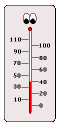 Rating Scale
Excellent							E
Satisfactory						S
Needs improvement	  NI
[Speaker Notes: I want you to get your hand –out  and encircle the Roman Numeral for each Characteristics]
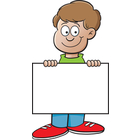 Functional Structures
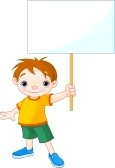 4.
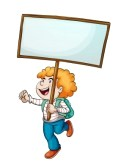 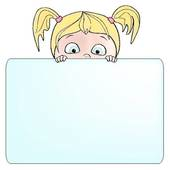 Holistic 
Small Groups
1.
Gift -
oriented Ministry
6.
Empowering Leadership
2.
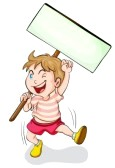 5.
Inspiring Worship 
   Services
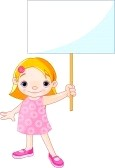 7.
Need-oriented Evangelism
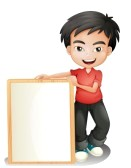 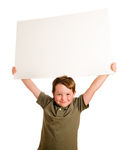 3.
Passionate Spirituality
8.
Loving 
Relationship
7
[Speaker Notes: 8 CHARACTERISTICS of a HEALTHY CHILDREN’S MINISTRIES in the LOCAL CHURCH

1.  Empowering Leadership
2.  Gift-oriented Ministry
3.  Passionate Spirituality
4.  Functional Structures
5.  Inspiring Worship Services
6.  Holistic Small Groups
7.  Need-oriented Evangelism
8.  Loving Relationship]
8 Characteristics of a healthy CHM
E---Excellent   S- Satisfactory   NI  Needs Improvement
8
[Speaker Notes: 8 Characteristics of a Healthy CHM:  E=Excellent; S=Satisfactory; N=Needs improvement
 
1.  Empowering Leadership
2.  Gift-oriented Ministry
3.  Passionate Spirituality
4.  Functional Structures
5.  Inspiring Worship Services
6.  Holistic Small Groups
7.  Need-oriented Evangelism
8.  Loving Relationship]
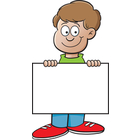 LEADERSHIP CERTIFICATION
A.
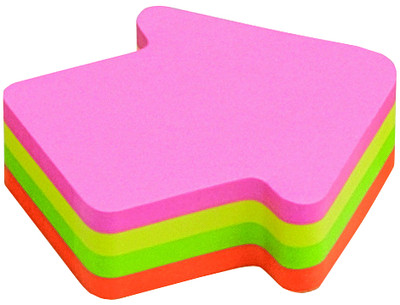 1.
Empowering Leadership
VOLUNTEER MANAGEMENT
B.
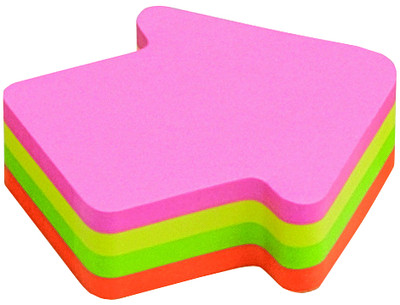 HOW PASTORS AND ELDERS CAN EMPOWER CHILDREN’S LEADERS
C.
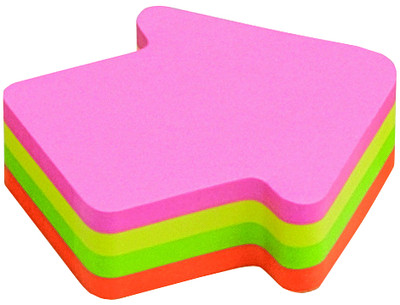 [Speaker Notes: 1.  Empowering Leadership

A.  Leadership Training/Certification
B.  Volunteer Management 
C.  How Pastors and Elders can Empower Children's Leaders]
LEADERSHIP Training/ CERTIFICATION
A.
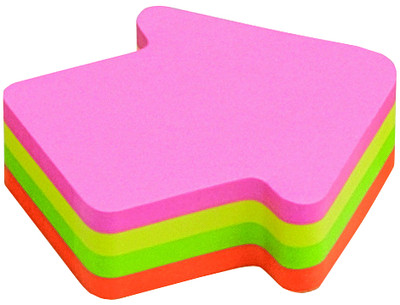 Some Approaches
Use the 6 levels of CHM certification
Seminars & Workshops
CHM Leaders bonding activities 
Retreats, potlucks, outing
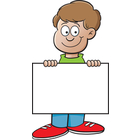 1.
Empowering Leadership
10
[Speaker Notes: 1. A.  Leadership Training/Certification

The 6 levels of CHM Certification -  from the GC CHM
 Seminars and Workshops- other seminars we have developed
 CHM bonding activities -  such as retreat, potluck. Outing, etc.]
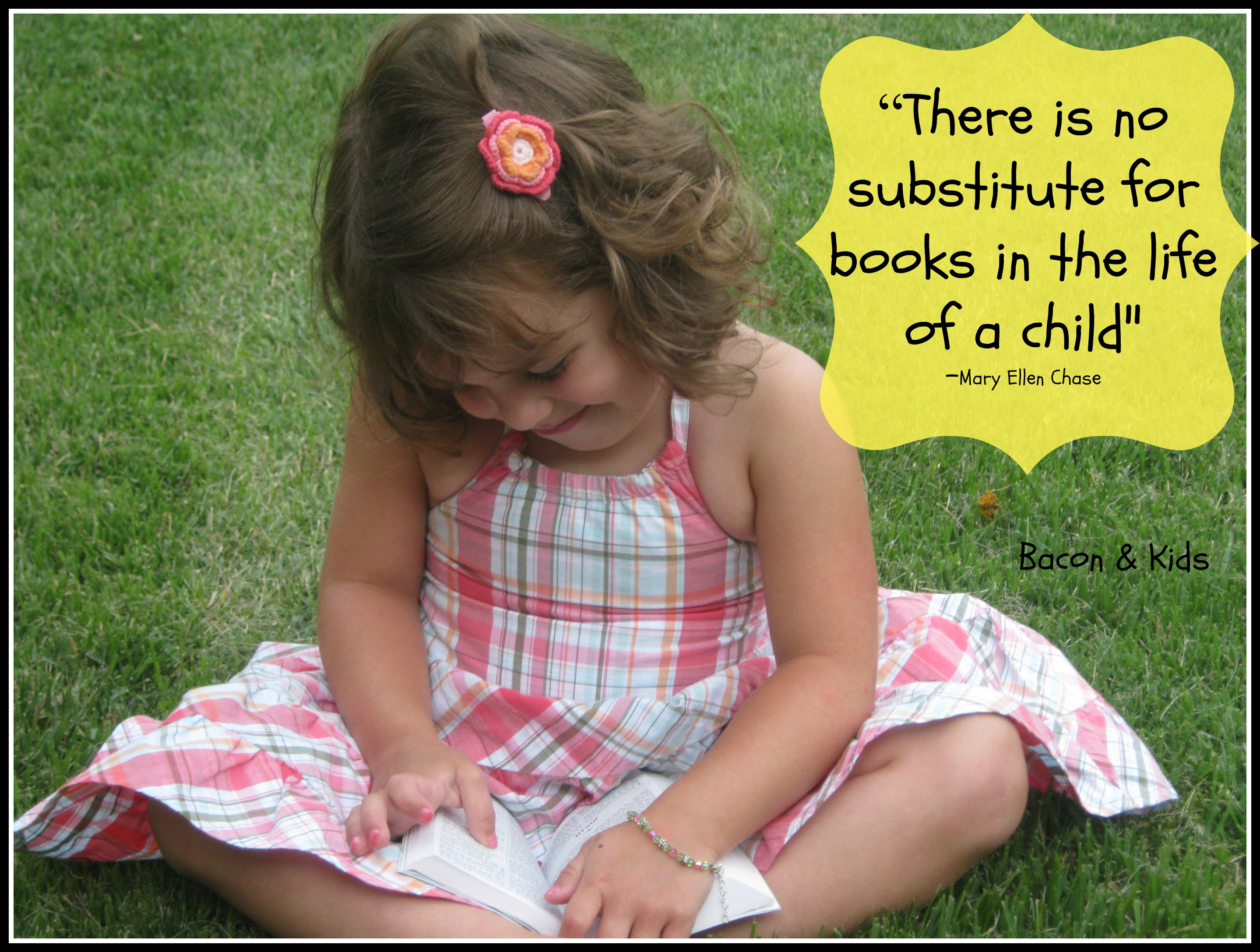 “EFFECTIVE LEADERS concentrate on empowering other Christians for ministry.”
11
[Speaker Notes: “EFFECTIVE LEADERS concentrate on empowering other Christians for ministry.”]
VOLUNTEER MANAGEMENT
B.
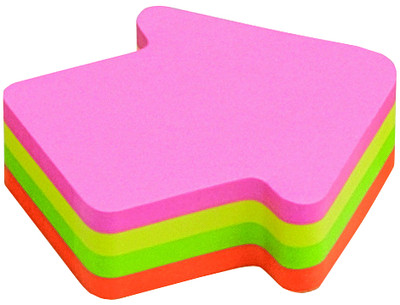 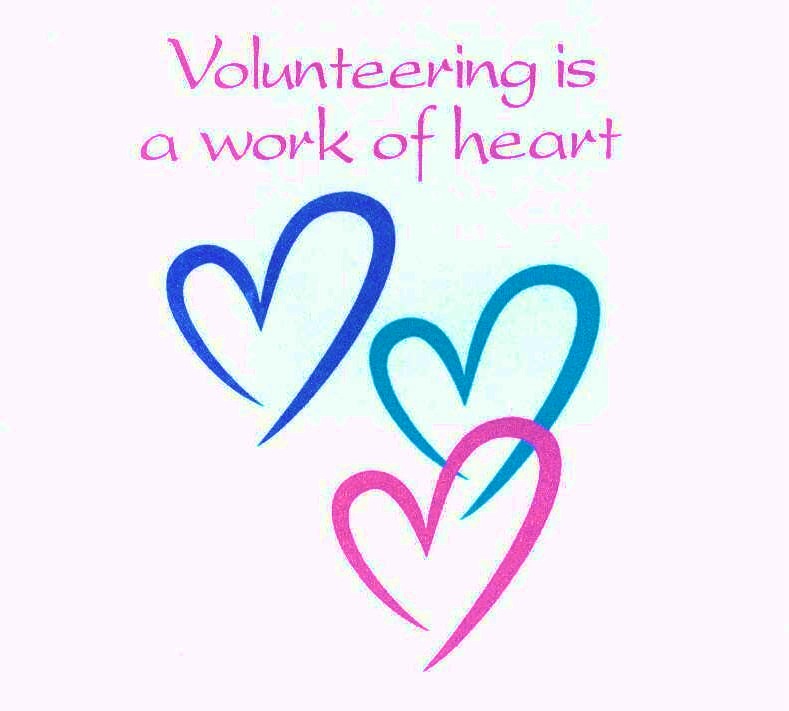 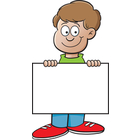 Empowering Leadership
12
[Speaker Notes: 1. B.  Volunteer Management

"Volunteering is a work of heart."]
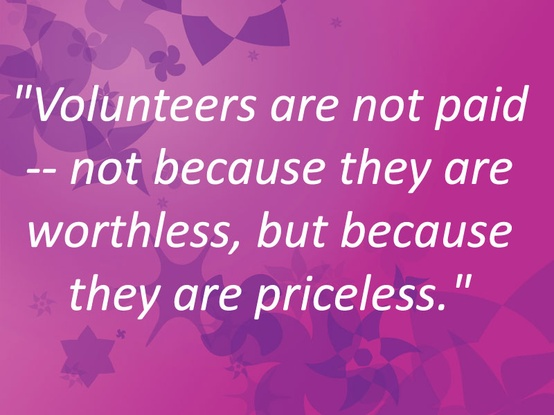 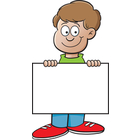 Empowering Leadership
5 approaches
13
[Speaker Notes: "Volunteers are not paid--not because they are worthless, but because they are priceless."

There are 5 Models or approaches we use in managing our volunteers.  Identify which model you use in your church.]
The 5 APPROACHES /MODELS
14
[Speaker Notes: The High Impact approach scores 10 in volunteer and 10 in Church.   How do we explain further this model of volunteer management?]
The 4 TASKS – High Impact Model
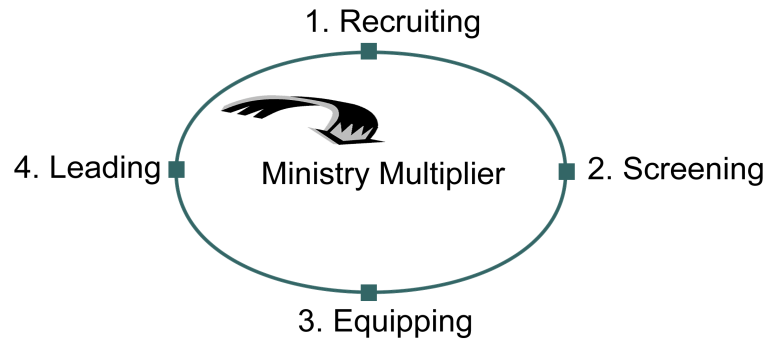 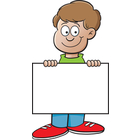 Empowering Leadership
…Will multifly GREATLY!
[Speaker Notes: The 4 Tasks--High Impact Model

1.  Recruiting
2.  Screening
3.  Equipping
4.  Leading 

When all the four tasks are followed through carefully, ministry multiplies greatly.  There will be more volunteers becoming leaders and are being groomed for future leadership.]
God will 
give it 
TO YOU,
If He can get it THROUGH YOU!
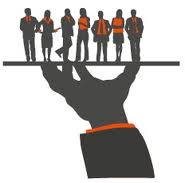 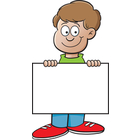 Empowering Leadership
16
[Speaker Notes: "God will give it TO YOU, If He can get it THROUGH YOU!"]
FOR PASTORS AND ELDERS: 
How To Empower Children’s Leaders
C.
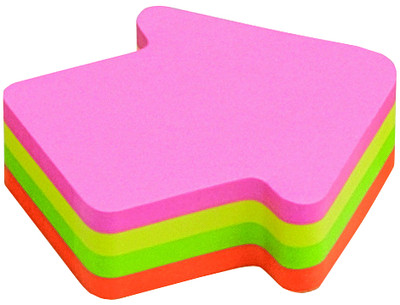 Provide opportunities for children’s leaders to organize children’s worships on special days.
Include children’s leaders in planning committees where they can learn leadership skills.
Support Children’s Ministries programs by helping out in areas of presentations, transportation, promotion of the event.
Encourage them to try new ideas.
Provide budgets for them to organize children’s program.
Appoint capable people to the Children’s 
    Ministries Committees.
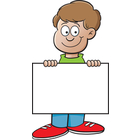 Empowering Leadership
[Speaker Notes: 1.  C.  For Pastors and Elders:  How to Empower Children's Leaders

Provide opportunities for children’s leaders to organize children’s worships on special days.
Include children’s leaders in planning committees where they can learn leadership skills.
Support Children’s Ministries programs by helping out in areas of presentations, transportation, promotion of the event.
Encourage them to try new ideas.
Provide budgets for them to organize children’s program.
Appoint capable people to the Children’s Ministries Committees.

Now you can evaluate your local CHM in terms of Empowering leadership]
8 Characteristics of a Healthy CHM
E---Excellent   S- Satisfactory   NI  Needs Improvement
18
[Speaker Notes: Use E for Excellent, S for Satisfactory and NI for Needs Improvement. I give you one minute to do that.  Let’s proceed to # 2 characteristics of a Healthy CHM in the local church]
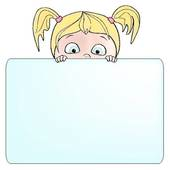 A. RECRUITING VOLUNTEERS
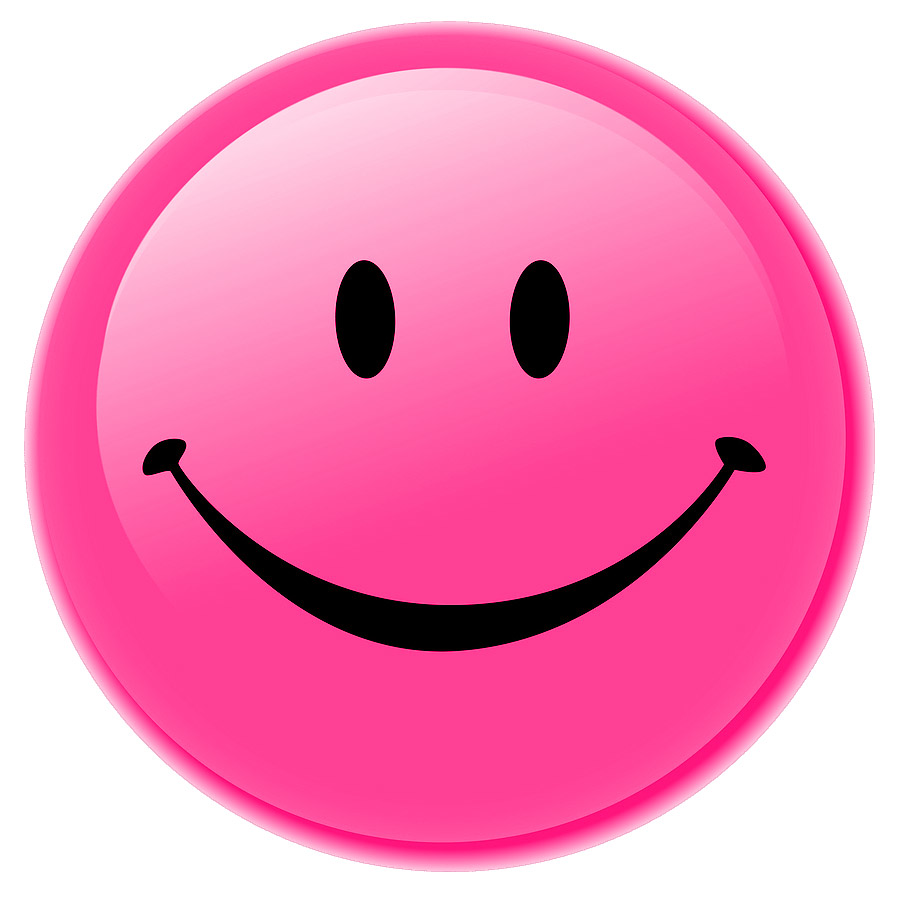 Gift -
oriented Ministry
2.
B. SCREENING VOLUNTEERS
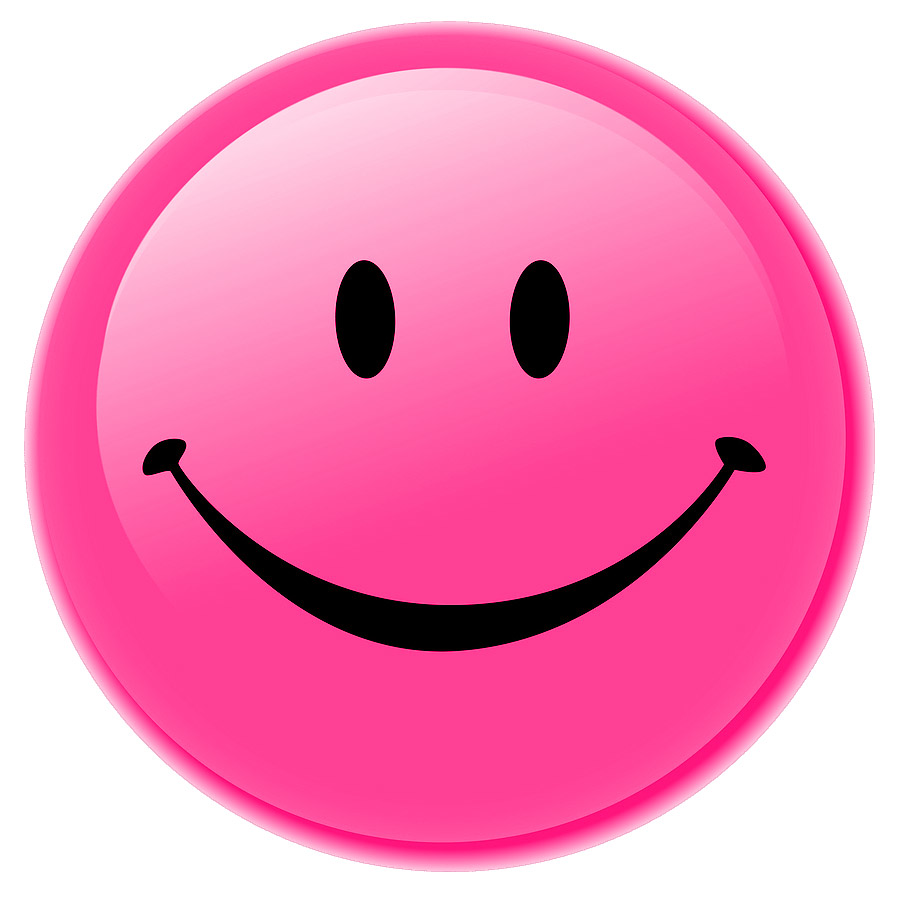 C. ADVENTIST RISK MANAGEMENT
    GUIDELINES
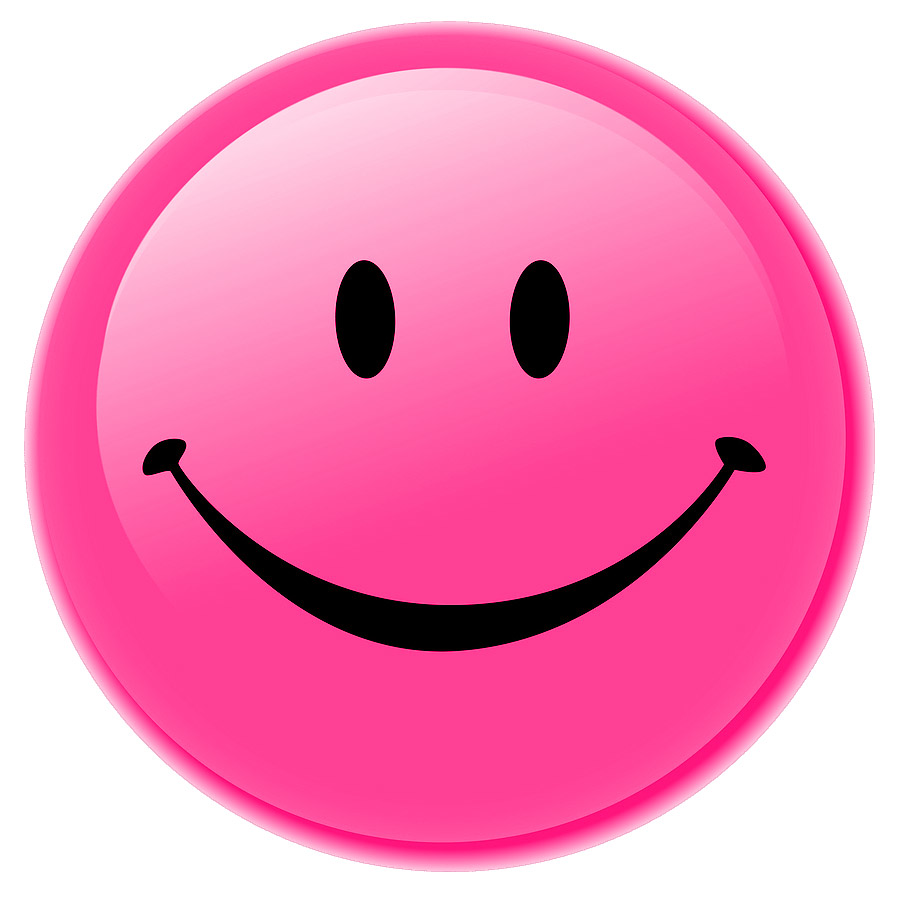 D. How PASTORS AND ELDERS CAN HELP
     WITH SCREENING VOLUNTEERS
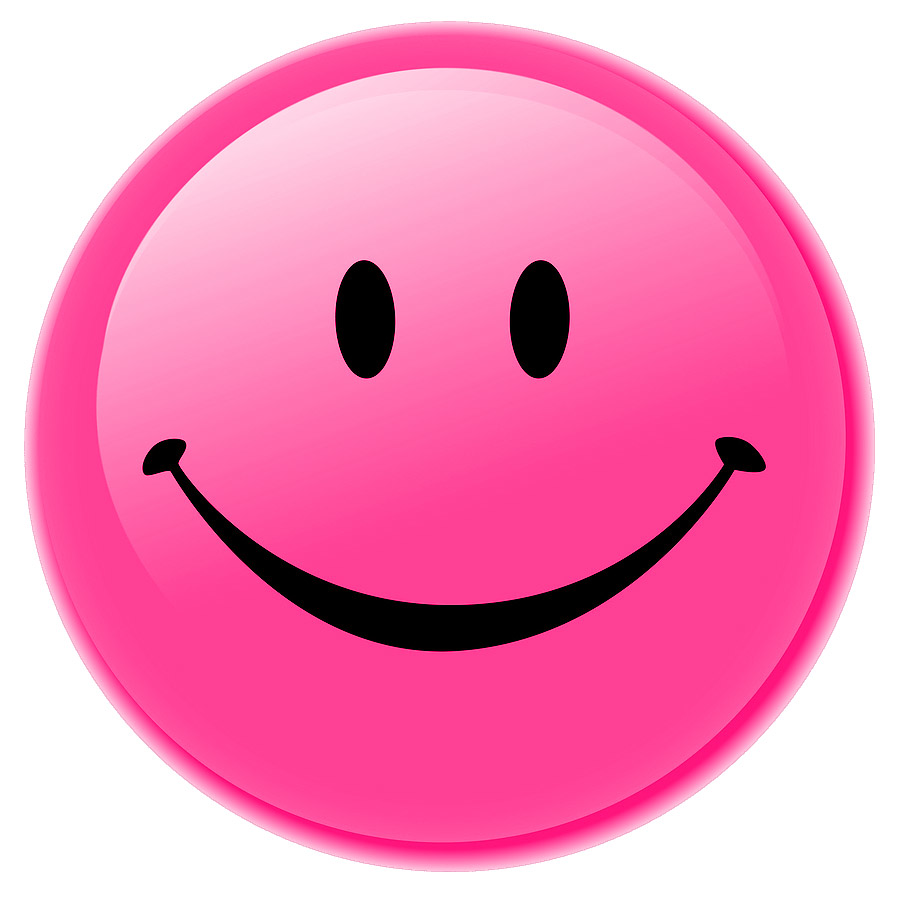 19
[Speaker Notes: 2.  Gift-oriented Ministry

A.  Recruiting volunteers
B.  Screening volunteers
C.  Adventist Risk Management Guidelines
D.  How Pastors and Elders can help with screening volunteers]
God has given to each of us different gifts and talents
Identify gifts of staff and utilize them
Those who have passion for kids, direct them to CHM
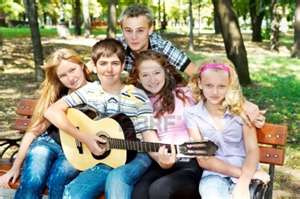 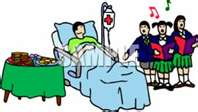 [Speaker Notes: Gift-oriented Ministry

God has given to each of us different gifts and talents
Identify gifts of staff and utilize them
Those who have passion for kids, direct them to CHM]
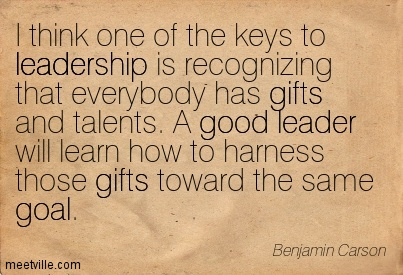 21
[Speaker Notes: Benjamin Carson, well-known American neurosurgeon.

"I think one of the keys to leadership is recognizing that everybody has gifts and talents.  A good leader will learn how to harness those gifts toward the same goal.”]
A. RECRUITING VOLUNTEERS
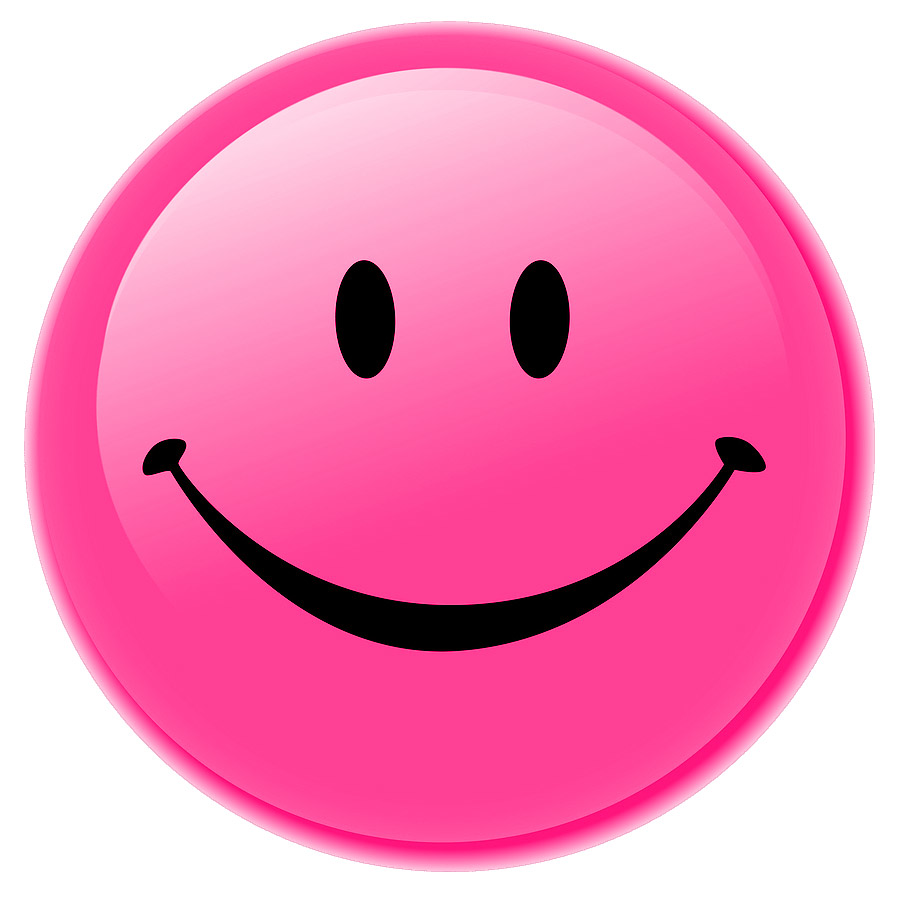 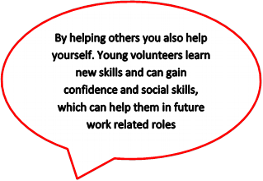 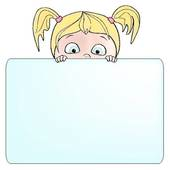 2.
Gift -
oriented Ministry
22
[Speaker Notes: 2 A.  Recruiting Volunteers

"By helping others you also help yourself.  Young volunteers learn new skills and can gain confidence and social skills, which can help them in future work related roles."]
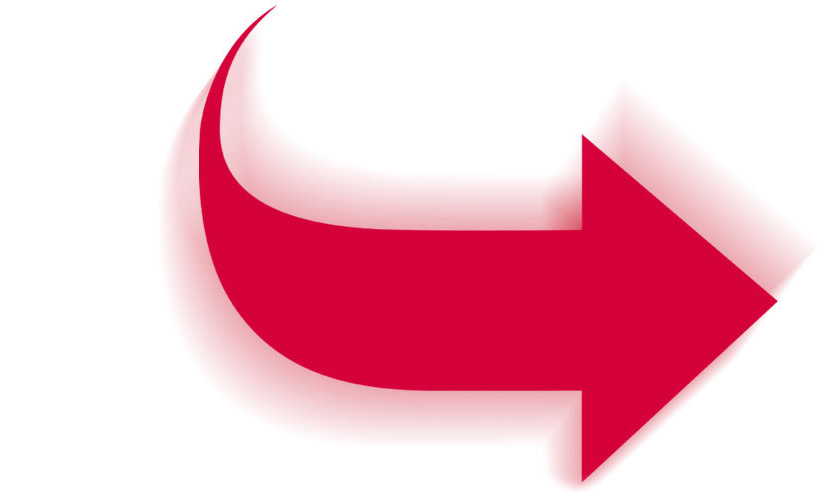 CRITERIA FOR SELECTING VOLUNTEERS
Choose individuals who have the following character traits:
		a. Demonstrate love and commitment to God and to the church.
		b.  Uphold high moral and ethical excellence.
		c.  Have leadership abilities and experience.
		d.  Have a passion for children.
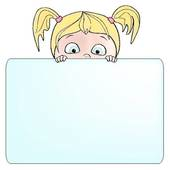 Gift -
oriented Ministry
23
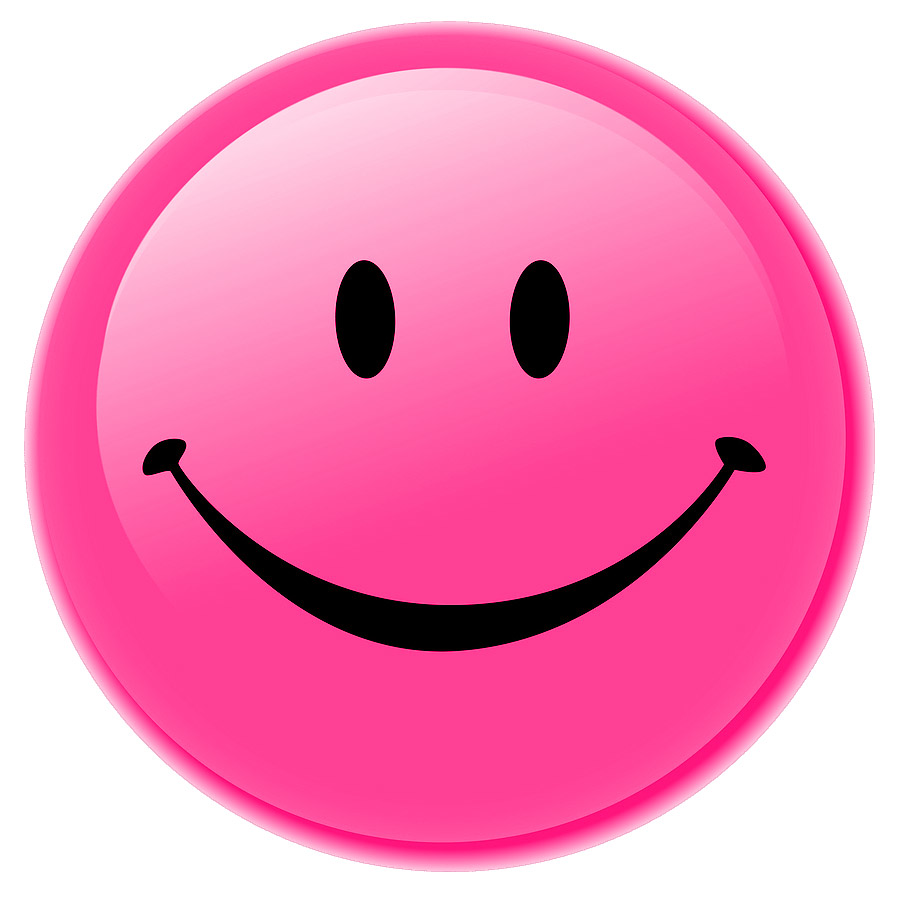 A. RECRUITING VOLUNTEERS
[Speaker Notes: Criteria for Selecting Volunteers

*  Choose individuals who have the following character traits:
   a. Demonstrate love and commitment to God and to the church.
   b. Uphold high moral and ethical excellence.
   c. Have leadership abilities and experience.
   d. Have a passion for children.]
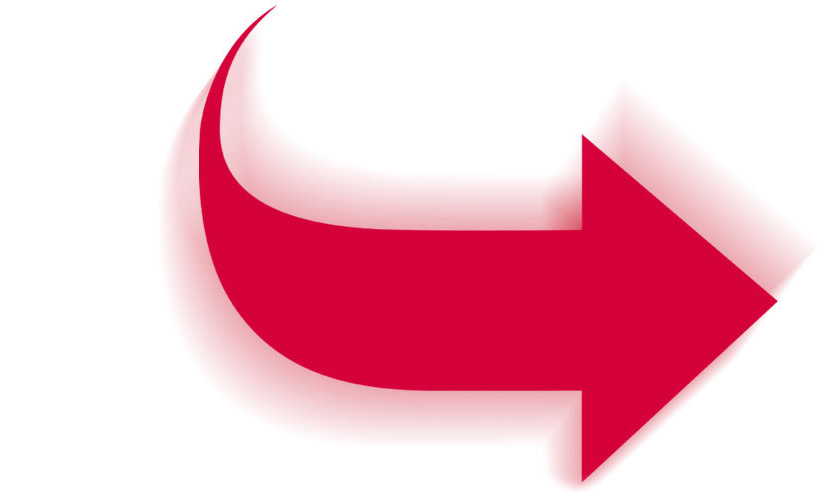 RESPONSIBILITY OF RECRUITER
*Constantly looks for volunteers.
	*Keeps a current file of likely volunteers.
	*Has a description for each job.
	*Has a supply of ministry application 		forms.
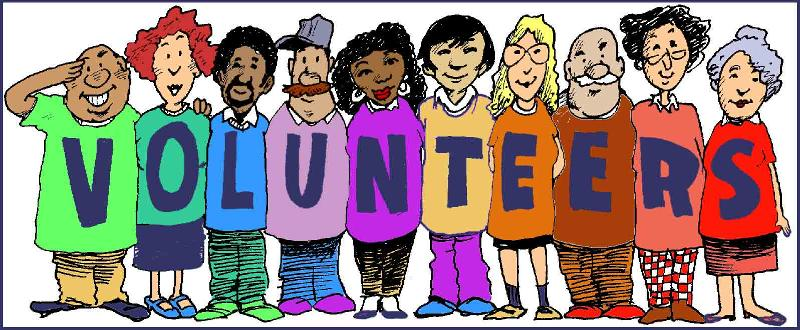 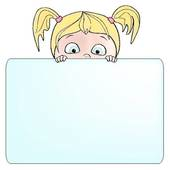 Gift -
oriented Ministry
24
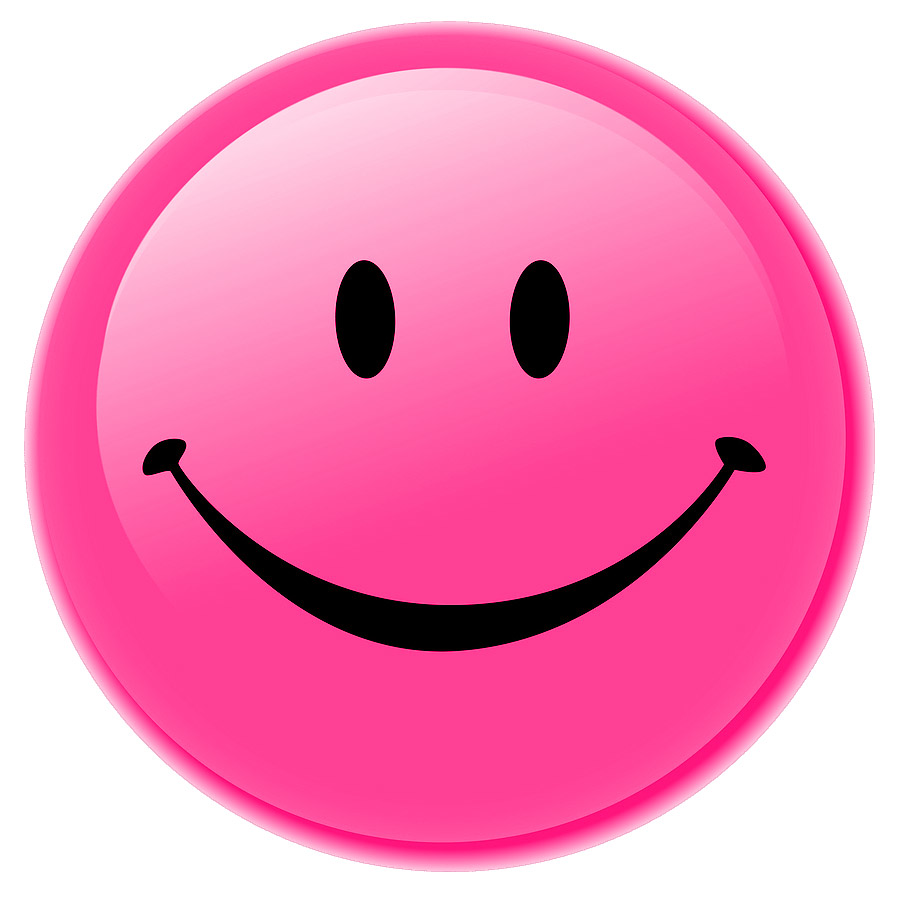 A. RECRUITING VOLUNTEERS
[Speaker Notes: Responsibility of Recruiter

*Constantly looks for volunteers.
*Keeps a current file of likely volunteers.
*Has a description for each job.
*Has a supply of ministry application forms.]
STEPS IN SELECTING VOLUNTEERS
*Pray about individuals you need.
*Share your vision with others.
*Advertise the need for volunteers.
(announcements, telephone, volunteer to volunteer, nominating committee, one-to-one)
*Identify volunteer roles that are needed.
	(Teacher, Craft/Puppet Coordinator, Music Leader, Story teller, Team Coordinator)
*Determine the length of service for each position.
*Provide a job description.
*Make the search for volunteers an on-going process.
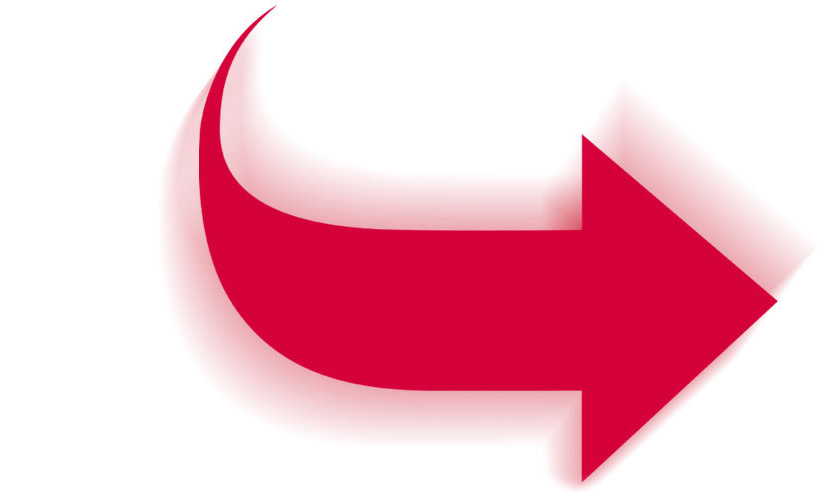 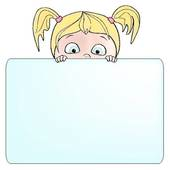 Gift -
oriented Ministry
25
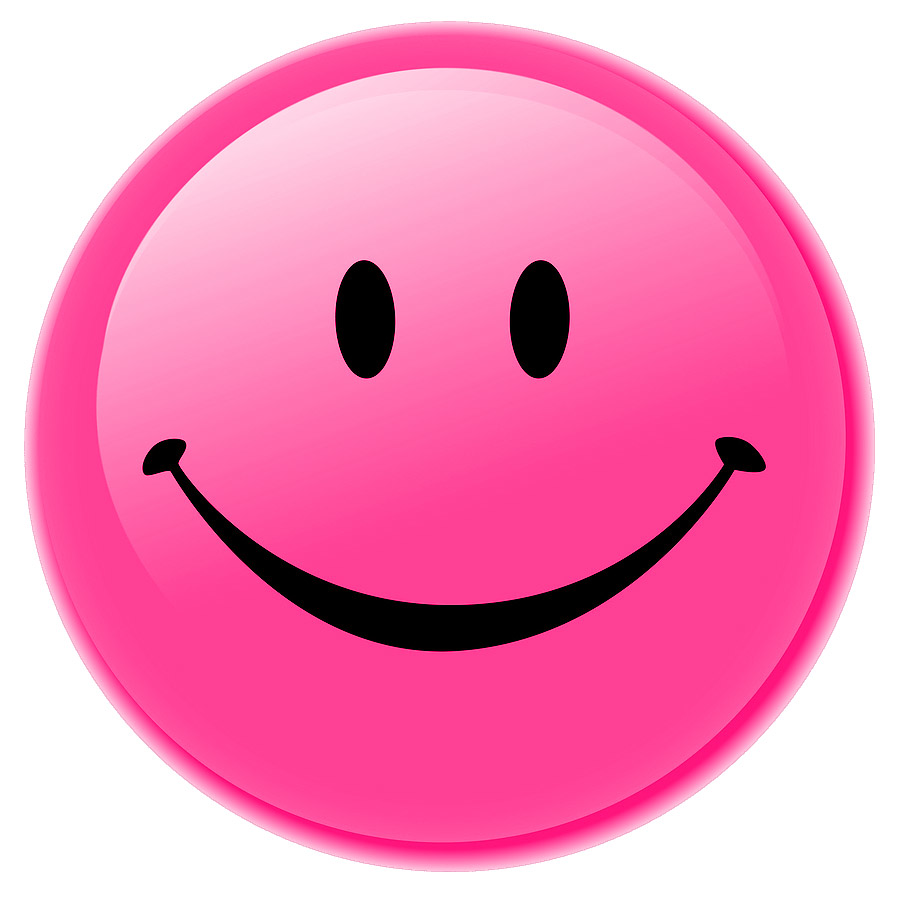 A. RECRUITING VOLUNTEERS
[Speaker Notes: STEPS IN SELECTING VOLUNTEERS

*Pray about individuals you need.
*Share your vision with others.
*Advertise the need for volunteers.
(announcements, telephone, volunteer to volunteer, nominating committee, one-to-one)
*Identify volunteer roles that are needed.
(Teacher, Craft/Puppet Coordinator, Music Leader, Story teller, Team Coordinator)
*Determine the length of service for each position.
*Provide a job description.
*Make the search for volunteers an on-going process.]
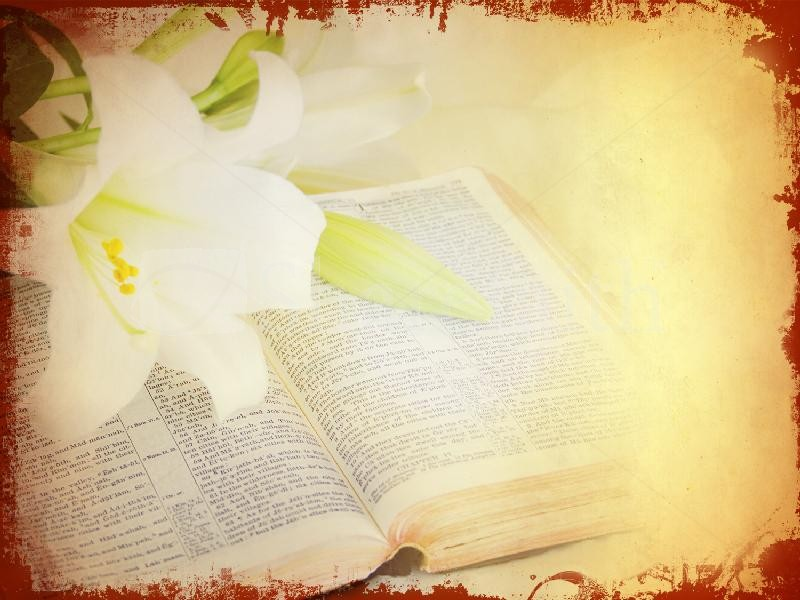 Like an archer who WOUNDS EVERYONE so is he who HIRES A FOOL or who hires those who any pass by.

Proverbs 26:10
26
[Speaker Notes: Like an archer who WOUNDS EVERYONE so is he who HIRES A FOOL or who hires those who any pass-by.
Proverbs 26:10]
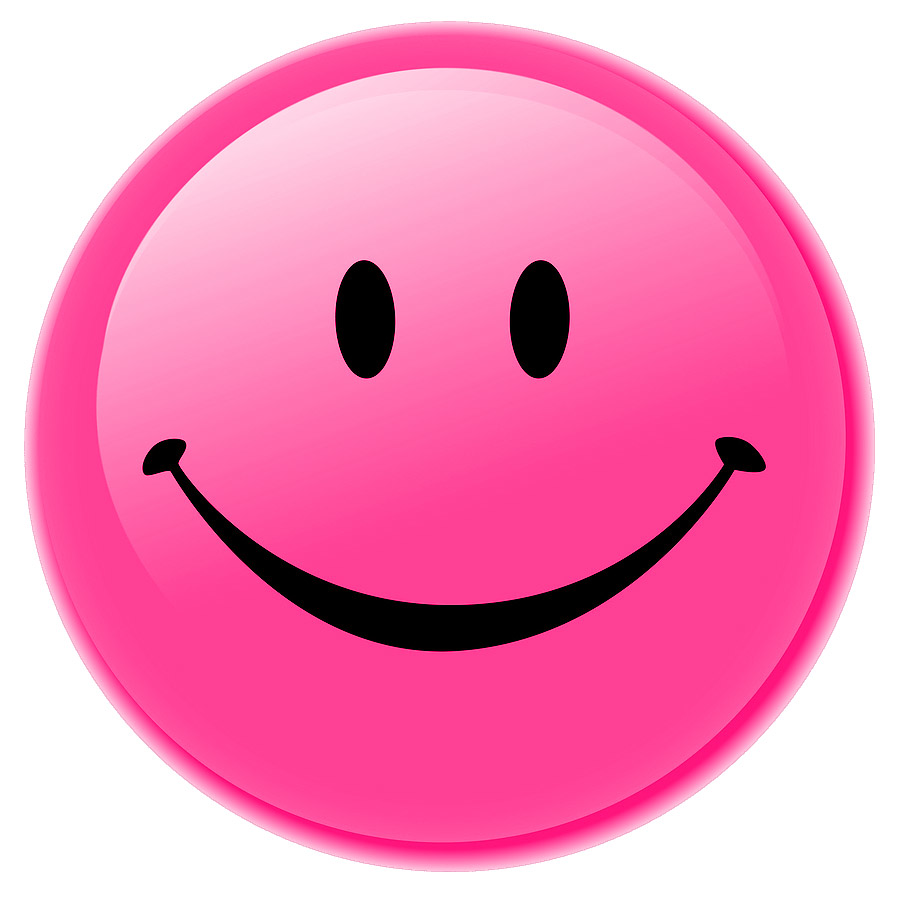 B. SCREENING VOLUNTEERS
WHY SCREEN VOLUNTEERS? Protect 
children; gauge person’s interest for ministry.

WHO DOES THE SCREENING? CHM 
Coordinator; church screening committee.

THE ROLES OF SCREENERS.  Accepts 
applications; do background checks & interviews.

 PRACTICE THE SEVEN C’s 
Calling to ministry, Character, Chemistry – attitude, willingness
Competency – training, experience, Consistency/congruence, 
Commitment, Condition – mental, physical, spiritual)
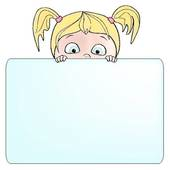 Gift -
oriented Ministry
27
[Speaker Notes: B. SCREENING VOLUNTEERS

WHY SCREEN VOLUNTEERS? Protect children; gauge person’s interest for ministry.

WHO DOES THE SCREENING? CHM Coordinator; church screening committee.

THE ROLES OF SCREENERS  Accepts applications; do background checks & interviews.

PRACTICE THE SEVEN C’s 
Calling to ministry, Character – God’s screening, 
Chemistry – attitude, willingness,  Competency – training, experience, 
Consistency/congruence, Commitment, 
Condition – mental, physical, spiritual)]
C.  ADVENTIST RISK MANAGEMENT
    GUIDELINES
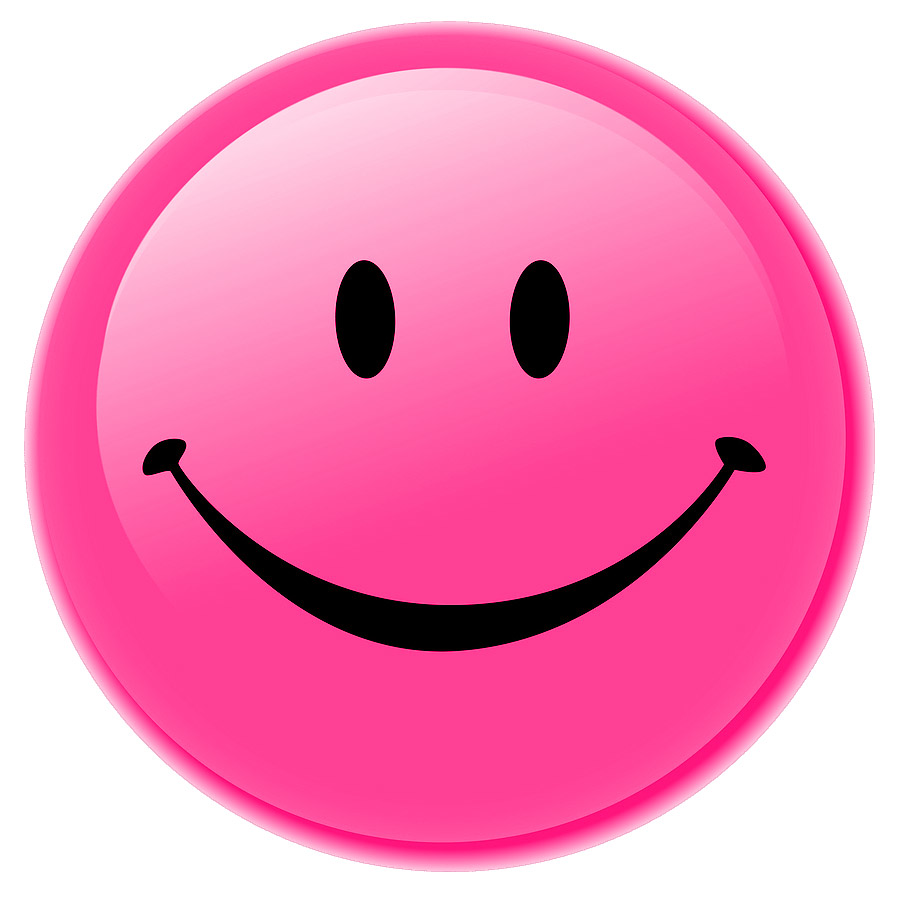 Children will be supervised by adult/s at all times. Children’s programming will be conducted on an abuse free no-harassment tolerated basis at all times.

You can use the ARM guidelines when screening volunteers and in some places you may want to adapt them to suit your needs.

ARM provides these guidelines and forms to assist with the development of safety and risk control 
      programs.
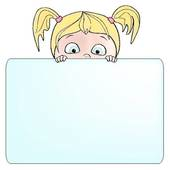 Gift -
oriented Ministry
28
[Speaker Notes: C. ADVENTIST RISK MANAGEMENT GUIDELINES 

Children will be supervised by adult/s at all times. Children’s programming will be conducted on an abuse free no-harassment tolerated basis at all times.

You can use the ARM guidelines when screening volunteers and in some places you may want to adapt them to suit your needs.

ARM provides these guidelines and forms to assist with the development of safety and risk control 
           programs.]
D. For PASTORS AND ELDERS 
How To HELP WITH SCREENING VOLUNTEERS
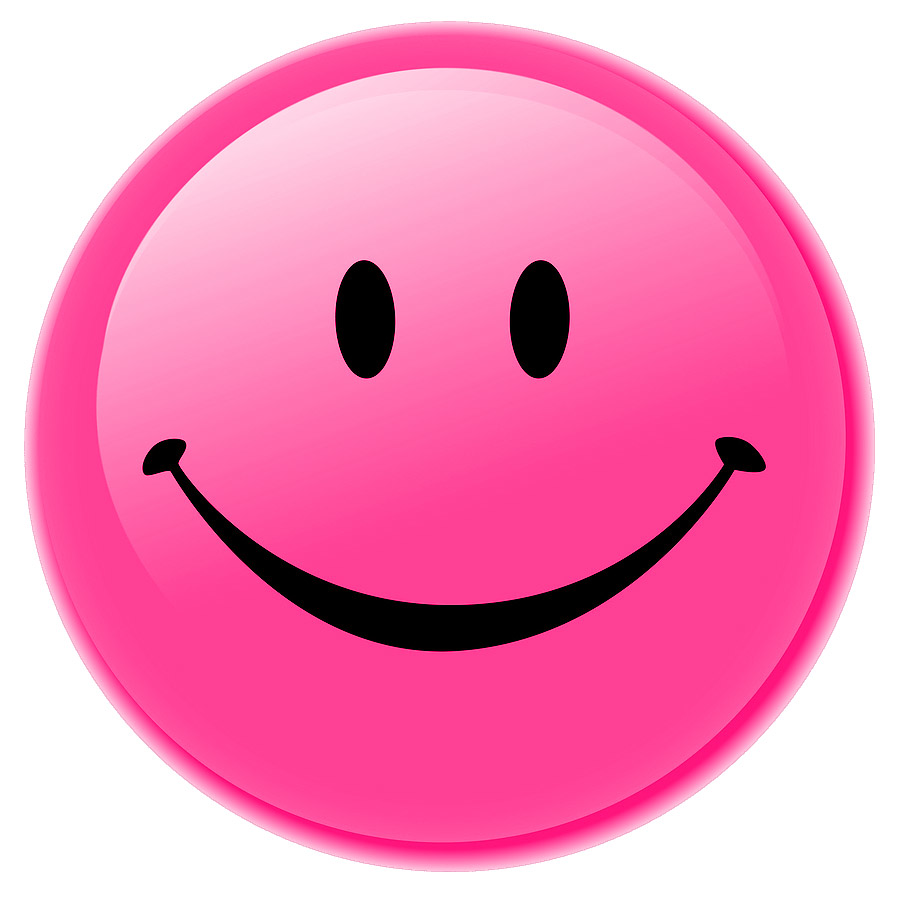 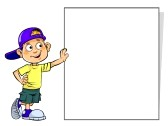 Appoint  a screening committee.
Assist with screening volunteers.
Do the reference check of volunteers.
Support the ruling of the screening committee.
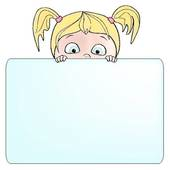 Gift -
oriented Ministry
29
[Speaker Notes: D. For PASTORS AND ELDERS:  How To HELP WITH SCREENING VOLUNTEERS

Appoint  a screening committee.
Assist with screening volunteers.
Do the reference check of volunteers.
Support the ruling of the screening committee.]
8 Characteristics of a healthy CHM
E---Excellent   S- Satisfactory   NI  Needs Improvement
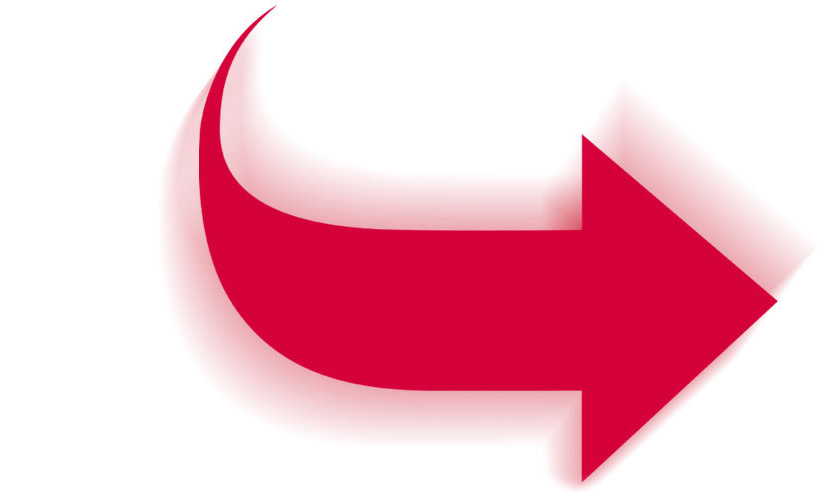 30
[Speaker Notes: Use E for Excellent, S for Satisfactory and NI for Needs Improvement. I give you one minute to do that.  Let’s proceed to # 3 characteristics of a Healthy CHM in the local church]
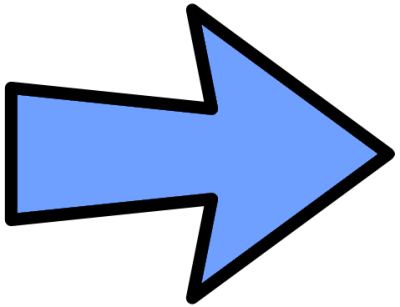 A. The GRACELINK CURRICULUM
B. SPIRITUAL MENTORING OF
    CHILDREN’S LEADERS
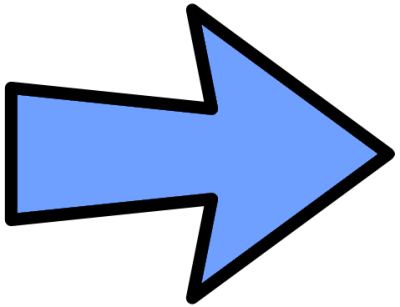 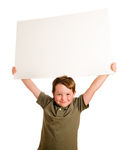 C. How Can PASTORS AND 	ELDERS NURTURE 	PASSIONATE
   	SPIRITUALITY
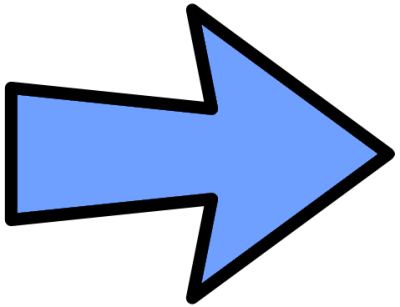 Passionate Spirituality
3.
31
[Speaker Notes: 3.  Passionate Spirituality--3 parts

A.  The Gracelink Curriculum
B.  Spiritual mentoring of children's leaders
C.  How can pastors and elder nurture passionate spirituality]
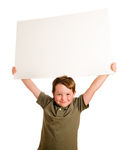 Ultimate Goal of all
Children’s Programs:
Passionate Spirituality
3.
To nurture children in their spiritual growth as they develop a loving, serving relationship with Jesus and the church.
32
[Speaker Notes: 3.  Passionate Spirituality

Ultimate Goal of all Children’s Programs:  To nurture children in their spiritual growth as they develop a loving, serving relationship with Jesus and the church.]
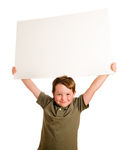 Ultimate Goal of all
Children’s Programs:
Passionate Spirituality
3.
RELATIONSHIP
WITH JESUS
SPIRITUALITY
CHARACTER DEVELOPMENT
[Speaker Notes: 3.  Passionate Spirituality

Ultimate Goal of all Children’s Programs:
*  Relationship with Jesus
*  Spirituality
*  Character development]
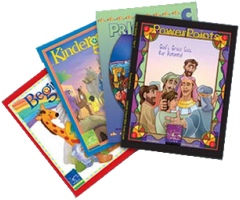 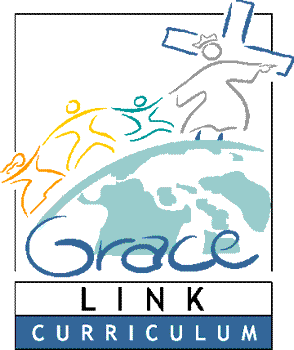 A. The GRACELINK CURRICULUM
MISSION 
GOALS
PHILOSOPHY: 
	*Grace, Worship, Community, Service
DIVISION CYCLES
	*Beginner, Kindergarten, Primary, Junior
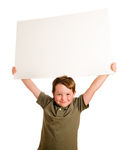 Passionate Spirituality
34
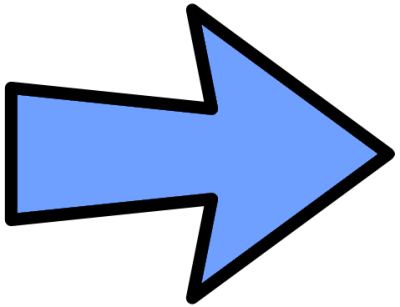 [Speaker Notes: A.  The GRACELINK CURRICULUM

MISSION 
GOALS
PHILOSOPHY: Grace, Worship, Community, Service
DIVISION CYCLES:  *Beginner, Kindergarten, Primary, Junior]
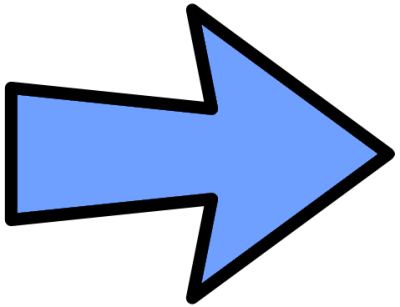 A. The GRACELINK CURRICULUM
. . . to nurture children in their spiritual growth as they develop a loving, serving relationship with Jesus.
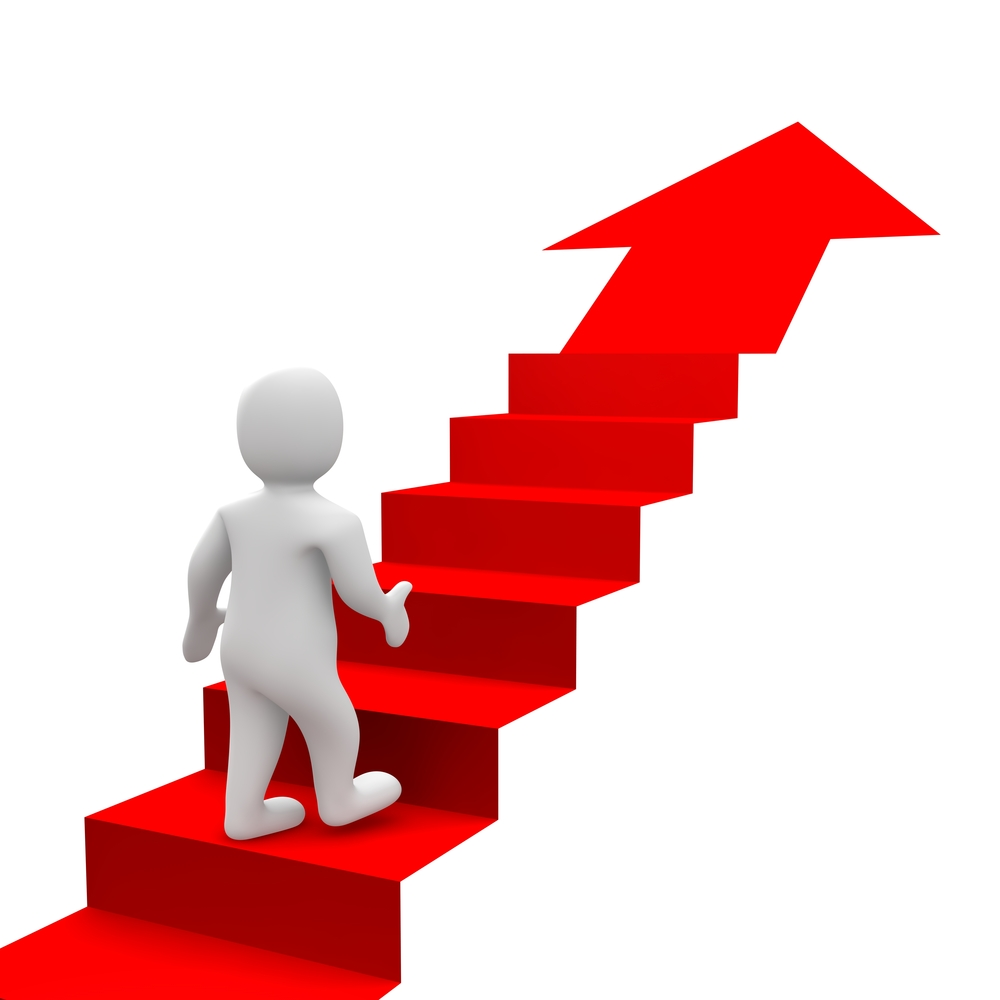 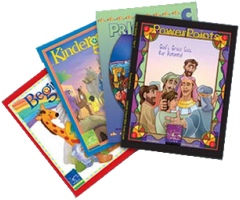 G
O
A
L
Bible
Bible Study Guide
Leader’s Resource
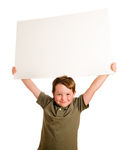 Passionate Spirituality
3.
35
[Speaker Notes: A.  The Gracelink Currculum

. . to nurture children in their spiritual growth as they develop a loving, serving relationship with Jesus

Bible
Bible Study Guide
Leader’s Resource]
“13 Therefore put on the full armor of God, so that when the day of evil comes, you may be able to stand your ground, and after you have done everything, to stand. ”
Eph 6:13
[Speaker Notes: 13 Therefore put on the full armor of God, so that when the day of evil comes, you may be able to stand your ground, and after you have done everything, to stand."  Ephesians 6:13]
“14 Stand firm then, with the belt of truth buckled around your waist, with the breastplate of righteousness in place, 15 and with your feet fitted with the readiness that comes from the gospel of peace.
Eph 6:14-15
[Speaker Notes: "Stand firm then, with the belt of truth buckled around your waist, with the breastplate of righteousness in place, 15 and with your feet fitted with the readiness that comes from the gospel of peace."  Ephesians 6:14-15]
“16 In addition to all this, take up the shield of faith, with which you can extinguish all the flaming arrows of the evil one. 17 Take the helmet of salvation and the sword of the Spirit, which is the word of God. ”
Eph 6:16
[Speaker Notes: " In addition to all this, take up the shield of faith, with which you can extinguish all the flaming arrows of the evil one. 17 Take the helmet of salvation and the sword of the Spirit, which is the word of God.”  Ephesians 6:16]
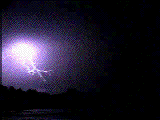 “The great deceiver has prepared his wiles for every soul that is not braced for trial and guarded  by constant prayer and living faith.”
True Revival, p. 11
39
[Speaker Notes: “The great deceiver has prepared his wiles for every soul that is not braced for trial and guarded  by constant prayer and living faith.”  True Revival, p. 11]
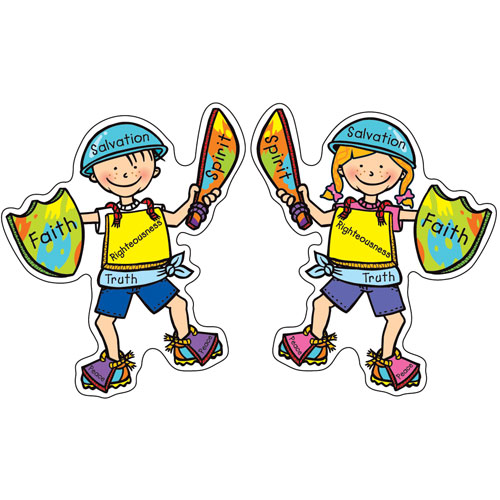 Sword of Spirit
WORD OF GOD
Helmet of
SALVATION
Breastplate
RIGHTEOUSNESS
Belt -TRUTH
Shield of
FAITH
Are your children protected?
[Speaker Notes: Are your children protected?]
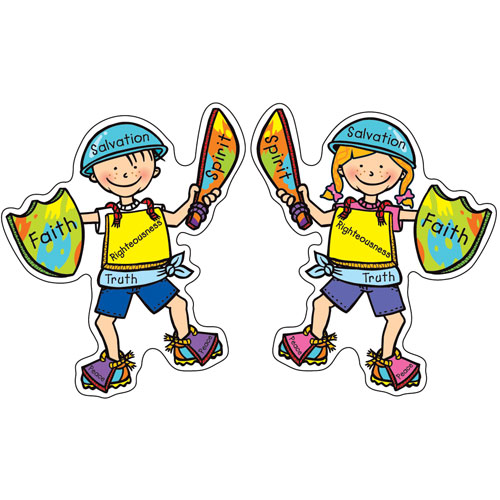 Sword of Spirit
WORD OF GOD
Helmet of
SALVATION
Breastplate
RIGHTEOUSNESS
Belt -TRUTH
Shield of
FAITH
Do they have Spiritual tools that connect them to jesus?
[Speaker Notes: 4Do they have Spiritual tools that connect them to Jesus?]
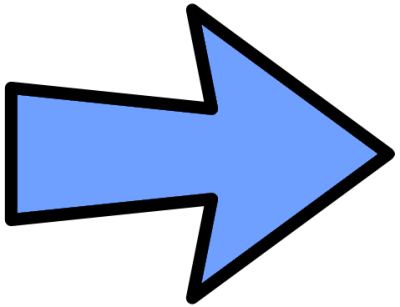 B. SPIRITUAL MENTORING OF
    CHILDREN’S LEADERS
WHY BE A MENTOR?
		*Young and inexperienced leaders need mentors.
REASONS TO MENTOR
		*Instills values in mentees.
		*Develops their leadership skills.
		*Create opportunities to share faith.
		*Improves mentee’s self-confidence.
		*Allows counseling on life issues.
		*Provides a model for service and stewardship.
		*Decreases self-centeredness for mentor.
		*Opens minds to wider possibilities.
		*Inspires mentee to develop a personal devotional life.
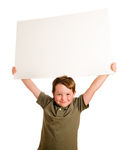 Passionate Spirituality
42
[Speaker Notes: B. SPIRITUAL MENTORING OF CHILDREN’S LEADERS

WHY BE A MENTOR? -- *Young and inexperienced leaders need mentors
REASONS TO MENTOR
	*Instills values in mentees.
	*Develops their leadership skills.
	*Create opportunities to share faith.
	*Improves mentee’s self-confidence.
	*Allows counseling on life issues.
	*Provides a model for service and stewardship.
	*Decreases self-centeredness for mentor.
	*Opens minds to wider possibilities.
	*Inspires mentee to develop a personal devotional life.]
MENTORING DEVELOPS SPIRITUAL GIFTS
		*Observe the mentee to identify specific spiritual gifts.

		*Provide opportunities for mentee to use those gifts.

		*Encourage mentee to use spiritual gifts for service.
WHO CAN BE MENTOR?
		*Anybody who is willing to. . .
			-Be vulnerable
			-Share of themselves and their time
			-Be loving
			-Be non-judgmental and supportive
			-Be coach

		*Pastors and elders can
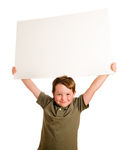 Passionate Spirituality
43
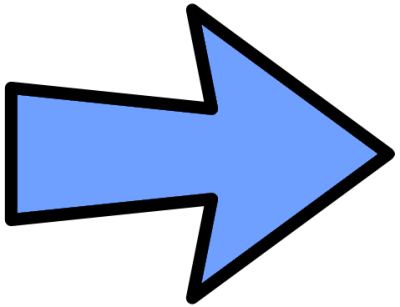 B. SPIRITUAL MENTORING of Children’s Leaders
[Speaker Notes: MENTORING DEVELOPS SPIRITUAL GIFTS
	*Observe the mentee to identify specific spiritual gifts.
	*Provide opportunities for mentee to use those gifts.
	*Encourage mentee to use spiritual gifts for service.

WHO CAN BE MENTOR?
	*Anybody who is willing to. . .
	-Be vulnerable
	-Share of themselves and their time
	-Be loving
	-Be non-judgmental and supportive
	-Be coach

	*Pastors and elders can]
IDEAS FOR GETTING STARTED
		*Pray about it – this is ministry.

		*Be a friend to teens and children.

		*Affirm them – by name.

		*Ask God to send you a teen to mentor.
EQUIP AND TRAIN
		*Provide resources they can read to grow spiritually.
		*Demonstrate the task.
		*Have them try it, teaming up with you.
		*Have them try it alone.
		*Affirm and offer a suggestion or two.
		*Take them to training events.
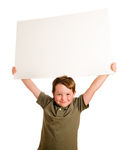 Passionate Spirituality
44
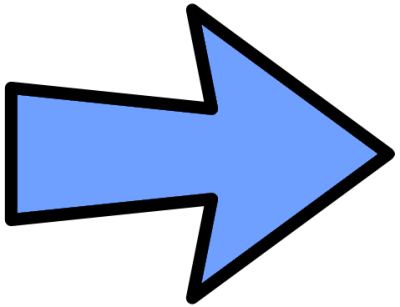 B. SPIRITUAL MENTORING of Children’s Leaders
[Speaker Notes: IDEAS FOR GETTING STARTED
	*Pray about it – this is ministry.
	*Be a friend to teens and children.
	*Affirm them – by name.
	*Ask God to send you a teen to mentor.

EQUIP AND TRAIN
	*Provide resources they can read to grow spiritually.
	*Demonstrate the task.
	*Have them try it, teaming up with you.
	*Have them try it alone.
	*Affirm and offer a suggestion or two.
	*Take them to training events.]
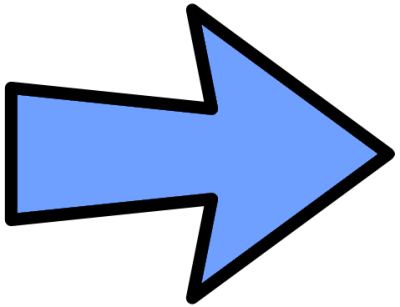 C. TIPS FOR PASTORS AND ELDERS:
 On How To nurture PASSIONATE 								SPIRITUALITY
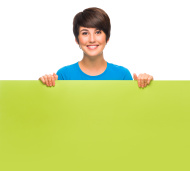 Encourage families to conduct regular family worships and study the Sabbath School lessons with their children.
Promote the importance of investing money in purchasing Bible lessons for children.
Encourage parents to buy good Adventist books for their children.
Help to teach a lesson or two in the Children’s division occasionally.
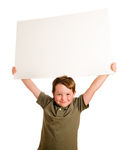 Passionate Spirituality
45
[Speaker Notes: C. TIPS FOR PASTORS AND ELDERS:
 On How To nurture PASSIONATE SPIRITUALITY

Encourage families to conduct regular family worships and study the Sabbath School lessons with their children.
Promote the importance of investing money in purchasing Bible lessons for children.
Encourage parents to buy good Adventist books for their children.
Help to teach a lesson or two in the Children’s division occasionally.]
8 Characteristics of a healthy CHM
E---Excellent   S- Satisfactory   NI  Needs Improvement
46
[Speaker Notes: Use E for Excellent, S for Satisfactory and NI for Needs Improvement. I give you one minute to do that.  Lets proceed to # 4 characteristics of a Healthy CHM in the local church]
A HEALTHY CHURCH works within the structures of the world church.

. . . CHILDREN’S MINISTRIES works within the framework of the structure!
4.
Functional Structures
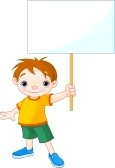 47
[Speaker Notes: Functional Structures - A HEALTHY CHURCH works within the structures of the world church.

. . . CHILDREN’S MINISTRIES works within the framework of the structure!]
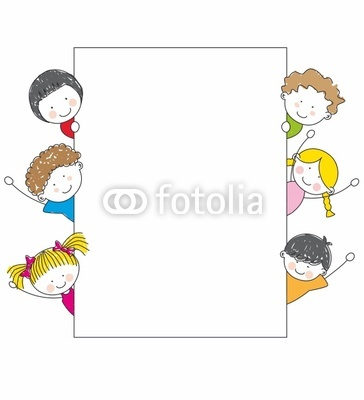 WORKING WITH MISSIONS/CONFERENCES
B. WHAT CAN PASTORS AND ELDERS DO TO SUPPORT CHURCH STRUCTURES
4.
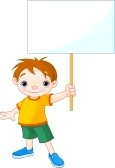 Functional Structures
48
WORKING WITH CONFERENCES
General Conference
Division
Union
Mission/Conference
Functional 
Structures
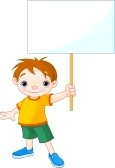 Local Church
49
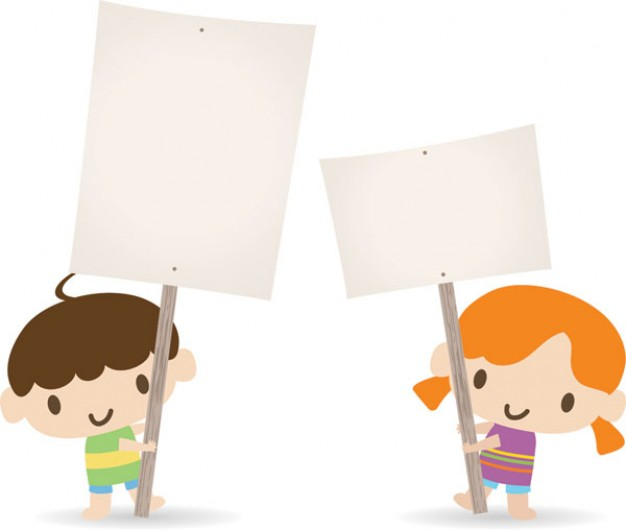 Elect/Appoint ChM Coordinators to organize nurturing program for kids.
Notify the conference of the ChM Coordinator’s name, address, and contact number.
Support conference-wide ChM programs.
B. TIPS FOR PASTORS AND ELDERS:  How To support church structures
50
8 Characteristics of a healthy CHM
E---Excellent   S- Satisfactory   NI  Needs Improvement
51
[Speaker Notes: Use E for Excellent, S for Satisfactory and NI for Needs Improvement. I give you one minute to do that.  Lets proceed to # 5 characteristic of a Healthy CHM in the local church]
SPECIAL CHILDREN’S WORSHIP PROGRAMS

 WHAT CAN PASTORS AND ELDERS DO TO INSPIRE WORSHIP
Inspiring Worship 
 Services
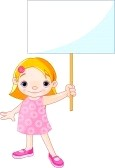 5.
52
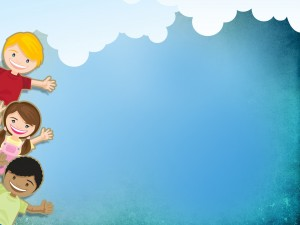 SPECIAL CHILDREN’S WORSHIP PROGRAMS

*Child-Friendly Church

*Children’s Sabbath

*Children Church

*Children’s Story/Homily
Intergenerational worship
TIPS FOR PASTORS AND ELDERS : 
How to inspire worship
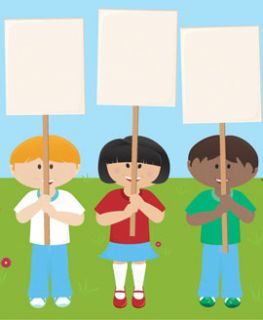 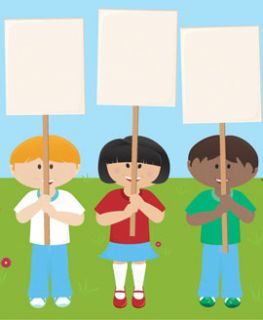 -Learn to know kids by their names
-Incorporate 1-2 kid’s songs in the worship service
-See the church through a child’s eye
-Make efforts to introduce new ministries for kids.
-Prepare sermons that involve kids in response and participation
-Involve children in worship
54
8 Characteristics of a healthy CHM
E---Excellent   S- Satisfactory   NI  Needs Improvement
55
[Speaker Notes: Use E for Excellent, S for Satisfactory and NI for Needs Improvement. I give you one minute to do that.  Lets proceed to # 6 characteristic of a Healthy CHM in the local church]
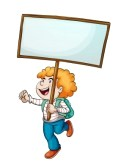 6.
Wholistic 
Small Groups
CHILDREN’S SMALL GROUP is another way of nurturing the spiritual development of children.
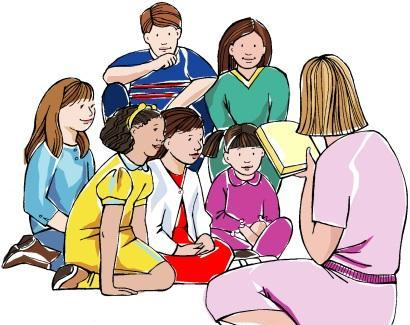 SMALL GROUPS  - (support groups)
Those hurting and in -pain. 
Provides emotional nurture as they are directed to Jesus.
56
[Speaker Notes: Small groups may serve as support groups for children who are hurting and in pain. It is a meeting of hearts where children are given emotional nurture as they are directed to Jesus.]
B. TIPS FOR PASTORS AND ELDERS: 
To support Small groups
Provide a budget
Send individuals
Support the children’s leaders
Participate occasionally
A. TYPES
K.I.D. (Kids In Discipleship)

Children’s Prayer Group

Rainbows
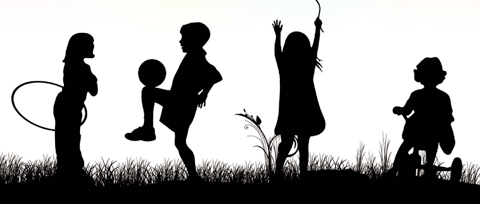 57
8 Characteristics of a healthy CHM
E---Excellent   S- Satisfactory   NI  Needs Improvement
58
[Speaker Notes: Use E for Excellent, S for Satisfactory and NI for Needs Improvement. I give you one minute to do that.  Lets proceed to # 7 characteristic of a Healthy CHM in the local church]
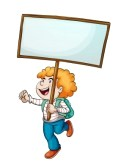 Jesus commission  for the disciples to bring the Gospel “to every kindred, tongue and people undoubtedly includes bringing the Gospel to children , as well.
7.
Need-Oriented 
Eangelism
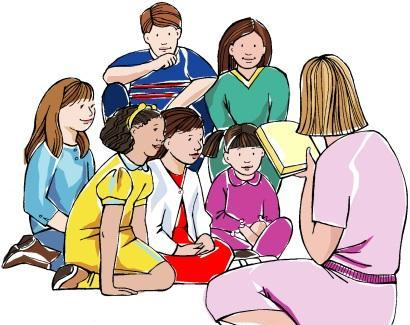 59
[Speaker Notes: Small groups may serve as support groups for children who are hurting and in pain. It is a meeting of hearts where children are given emotional nurture as they are directed to Jesus.]
“When Jesus told the disciples NOT to forbid the children to come to 	Him, He was speaking to His followers in all ages, --- to officers of the church, to ministers, helpers, and all Christians.
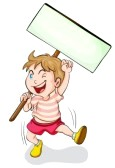 Need-oriented Evangelism
7.
(EGW) Evangelism, p. 580
60
. 
In teaching, He  (Jesus) came down to their level.  He, the majesty of Heaven, answered their questions and simplified His important lessons to meet their childish understanding. He planted in their minds the seeds of truth, which in after years would spring up and bear fruit 
unto eternal life.”

Evangelism, p.579
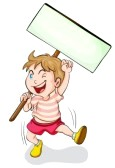 Need-oriented Evangelism
7.
61
B. TIPS FOR PASTORS AND ELDERS:
To support CHILD EVANGELISM

Feature reports of Evangelistic Outreach activities.

Schedule the Week of Evangelism on the church calendar.

Allow children who got involved in evangelism give testimonies.

Support the children and their leaders by attending some of the meetings.

Provide a budget
TYPES OF EVANGELISM

Child Preachers’ Evangelism

Friendship Evangelism
	*Friendship Skills
		- How to greet Someone
		- How to keep Someone Company
		- How to Introduce a Friend
		- How to Make Friends
	*Invitation Cards/Postcards
	*Keep a Directory
	*Follow-up

GRACELINK Daily Study Sharing Time
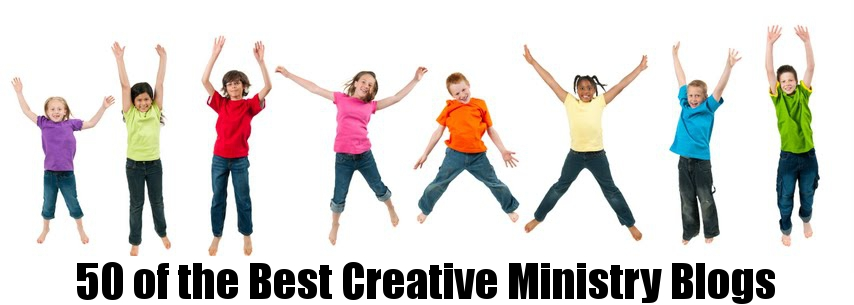 62
8 Characteristics of a healthy CHM
E---Excellent   S- Satisfactory   NI  Needs Improvement
63
[Speaker Notes: Use E for Excellent, S for Satisfactory and NI for Needs Improvement. I give you one minute to do that.  Lets proceed to # 8 characteristic of a Healthy CHM in the local church]
JESUS’ LOVE is the foundation of the gospel and children respond positively to such love when shown genuinely.
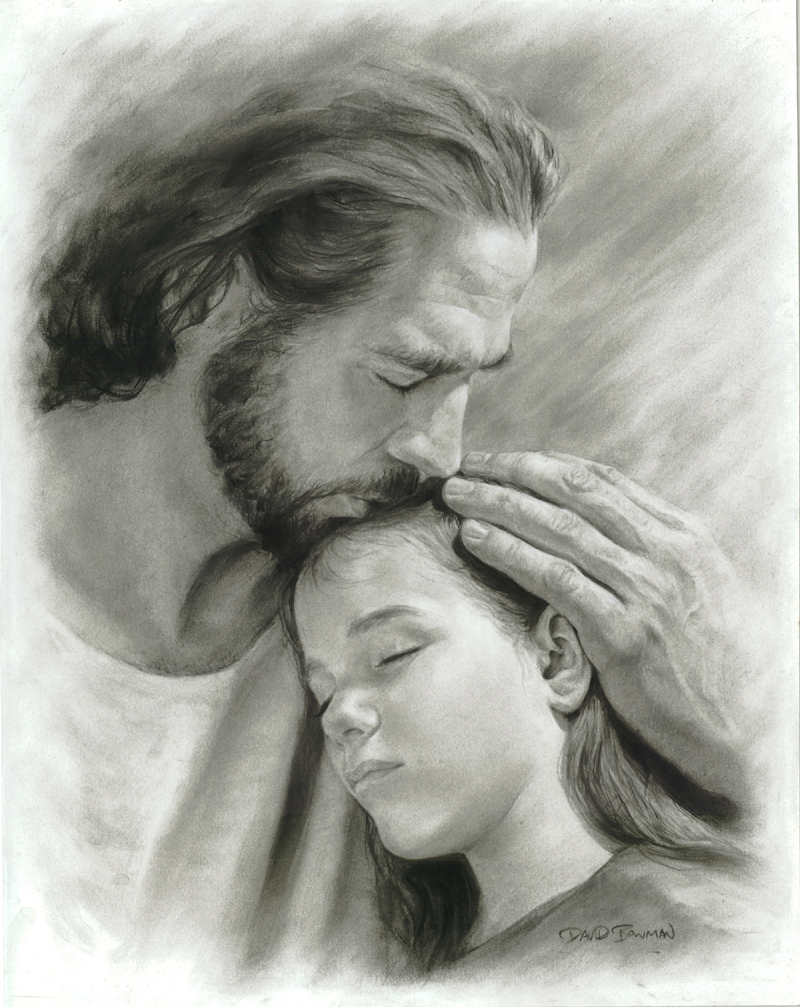 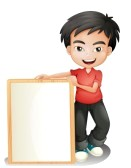 Loving 
Relationship
8.
64
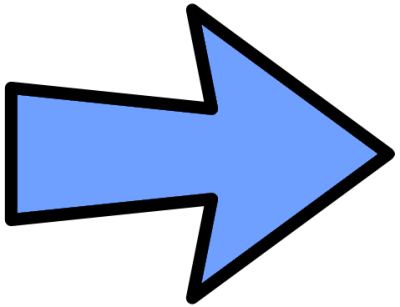 DEMONSTRATING LOVING RELATIONSHIP
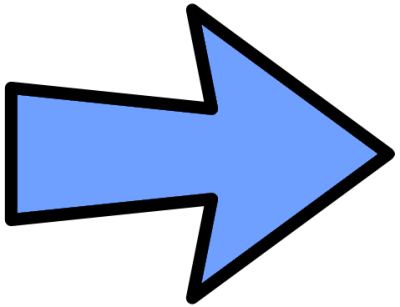 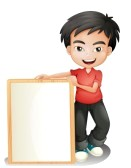 A.  HOW PASTORS  & ELDERS NUTURE LOVING RELAINSHIPS WITH CHILDREN
Loving 
Relationship
8.
65
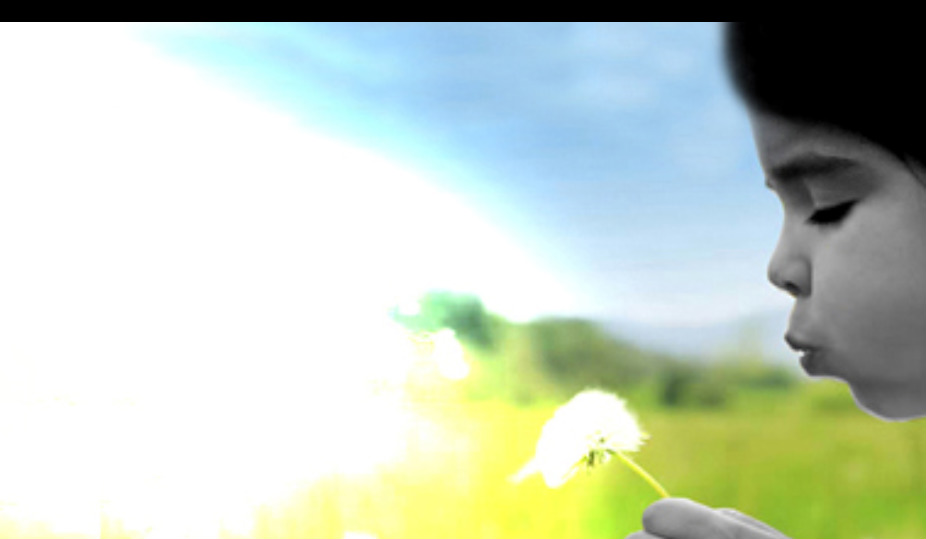 WE must love children!

WE must be passionate for children!
66
DEMONSTRATING LOVING RELATIONSHIP

Affirm children and their parents publicly.
Children’s leaders and teachers are loving and kind to one another.
Correct children patiently and be willing to give them a second chance.
Remember their birthdays.
Give special time to children for sharing their gifts and talents.
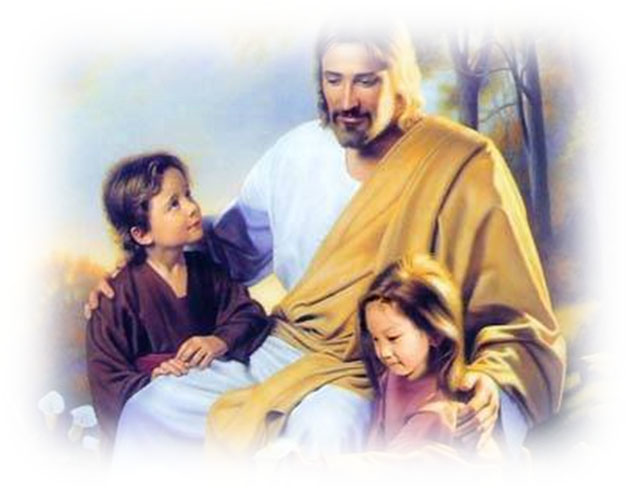 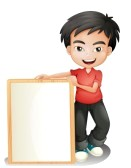 8.
Loving 
Relationship
67
Schedule children’s story during worship service.

Collect special “lambs’ offering” for children’s projects.

Have special children’s features in church programs and sermons.

Allow children to participate in church.
B. TIPS FOR PASTORS 	AND ELDERS:
How  To demonstrate love for children
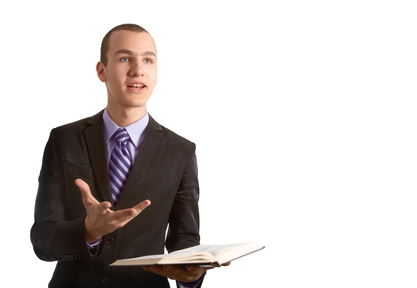 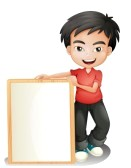 Loving 
Relationship
68
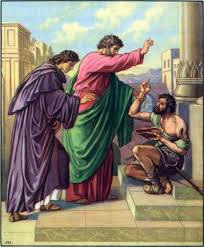 The Law or Principle of Buy-in
But Peter said, “I don’t have any    
  silver or gold! 
  But I will give 
  you what I do 
  have. 

In the name of Jesus Christ from Nazareth, get up and start walking.”
Acts 3:6  CEV
Acts 3:6  Amplified Bible (AMP)
6 But Peter said, Silver and gold (money) I do not have; but what I do have, that I give to you: in [the[a]use of] the name of Jesus Christ of Nazareth, walk!
8 Characteristics of a healthy CHM
71
[Speaker Notes: Use E for Excellent, S for Satisfactory and NI for Needs Improvement. I give you one minute to do that.]
8 Characteristics of a healthy CHM
E---Excellent   S- Satisfactory   NI  Needs Improvement
72
[Speaker Notes: How many of you scored Excellent in all 8 Characteristics?  How many scored Satisfactory?  How about NI?
Note:  Evaluation sheet will be collected and given to the CHM Director of the union/ or mission/conference– as needed.  In closing I want to recall the experience of King David found in 2 Samuel 24]
2 Samuel  24
David asked his generals  to number Israel 
without  instruction from the Lord God
-- lasted for 9 months & 20 days verse 9
RESULT:

800,000 valiant men in Israel
500,000  in Judah
73
[Speaker Notes: Result:  10 And David’s heart condemned him after he had numbered the people. So David said to the Lord, “I have sinned greatly in what I have done; but now, I pray, O Lord, take away the iniquity of Your servant, for I have done very foolishly.”]
2 Samuel  24
God was not pleased on what King David did.
He was given 3 choices  verse 13

7 years of famine
 Flee 3 months from his enemies
 3 Days plague
74
[Speaker Notes: 11 Now when David arose in the morning, the word of the Lord came to the prophet Gad, David’s seer, saying, 12 “Go and tell David, ‘Thus says the Lord: “I offer you three things; choose one of them for yourself, that I may do it to you.”’” 13 So Gad came to David and told him; and he said to him, “Shall seven[a] years of famine come to you in your land? Or shall you flee three months before your enemies, while they pursue you? Or shall there be three days’ plague in your land? Now consider and see what answer I should take back to Him who sent me.”]
David  chose the 3days of plague
2 Samuel 24:14 (NKJV)

14 And David said to Gad, “I am in great distress. Please let us fall into the hand of the Lord, for His mercies are great; but do not let me fall into the hand of man.”
Prophet Gad’ admonishes  David to erect altar to the Lord at Araunah’s place
75
[Speaker Notes: 15 So the Lord sent a plague upon Israel from the morning till the appointed time. From Dan to Beersheba seventy thousand men of the people died. 16 And when the angel[b] stretched out His hand over Jerusalem to destroy it, the Lord relented from the destruction, and said to the angel who was destroying the people, “It is enough; now restrain your hand.” And the angel of the Lord was by the threshing floor of Araunah[c] the Jebusite.
17 Then David spoke to the Lord when he saw the angel who was striking the people, and said, “Surely I have sinned, and I have done wickedly; but these sheep, what have they done? Let Your hand, I pray, be against me and against my father’s house.”

18 And Gad came that day to David and said to him, “Go up, erect an altar to the Lord on the threshing floor of Araunah the Jebusite.” 19 So David, according to the word of Gad, went up as theLord commanded. 20 Now Araunah looked, and saw the king and his servants coming toward him. So Araunah went out and bowed before the king with his face to the ground.
21 Then Araunah said, “Why has my lord the king come to his servant?”
And David said, “To buy the threshing floor from you, to build an altar to the Lord, that the plague may be withdrawn from the people.”]
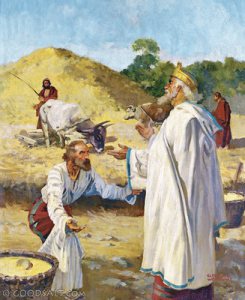 Now Araunah said to David, “Let my lord the king take and offer up whatever seems 
good to him. Look, here are oxen for burnt sacrifice, and threshing implements and the yokes of the oxen for wood”.
76
[Speaker Notes: Araunah’s response “Let my lord the king take and offer up whatever seems 
good to him. Look, here are oxen for burnt sacrifice, and threshing implements and the yokes of the oxen for wood.]
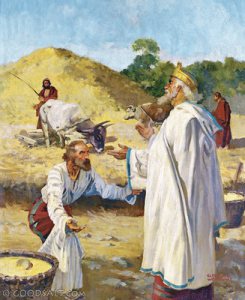 “No, but I will surely buy it from you for a price…
David’s 
response
77
[Speaker Notes: What was David’s response to Araunah? 24 Then the king said to Araunah, “No, but I will surely buy it from you for a price; “I will not sacrifice to the Lord,  my God burnt offerings that cost me nothing.”]
“
“I will not sacrifice to the Lord,  my God burnt offerings that cost me nothing.”
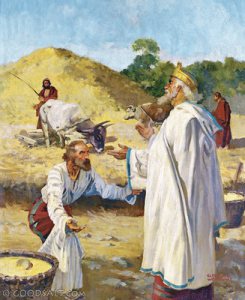 David’s 
response
78
[Speaker Notes: What was David’s response to Araunah? 24 Then the king said to Araunah, “No, but I will surely buy it from you for a price; “I will not sacrifice to the Lord,  my God burnt offerings that cost me nothing.”

So David bought the threshing floor and the oxen for fifty shekels of silver.]
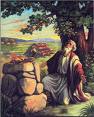 Concluding Thoughts
“I will not sacrifice to the Lord,  my God burnt offerings that cost me nothing.”
                      
			`	2 Samuel 24:24
[Speaker Notes: CHM and children’s leaders, how about us?  Can we join with David and say “I will not sacrifice to the Lord,  
	my God burnt offerings that cost me nothing.”

Serving the Lord will always cost us something– the things we give up, the things we have to do for the cause of the children.   What a commitment!--- not satisfied with an ordinary service, but will  always endeavor to do our best for the Lord?]
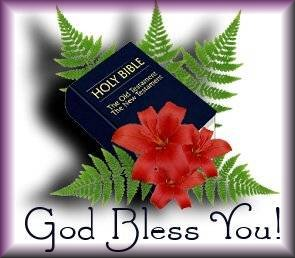 80